Ready, Set, Submit!
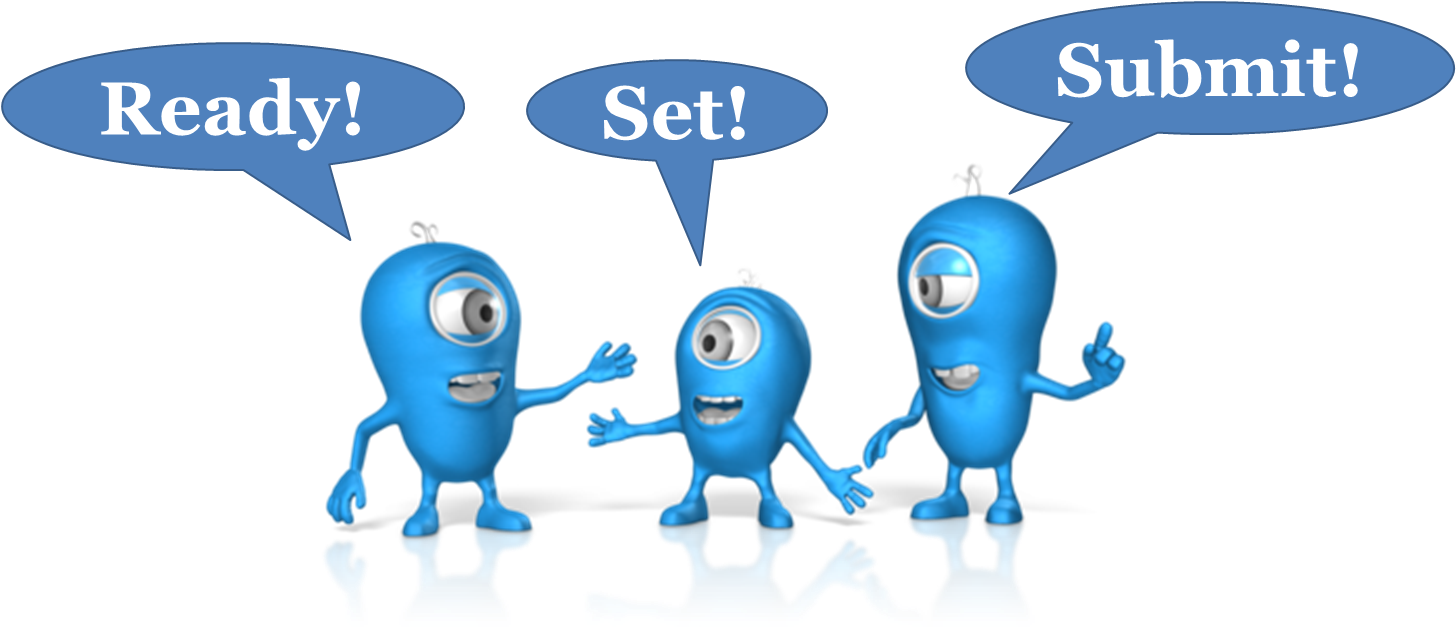 GRANT Application Preparation & Submission
November 2019
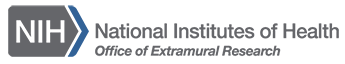 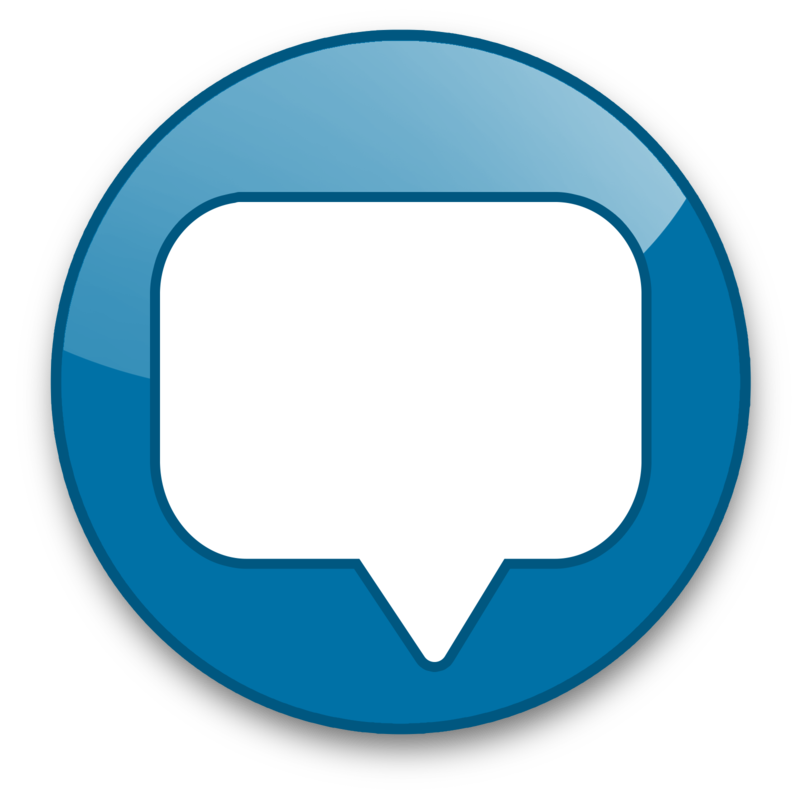 Where do I start?
2
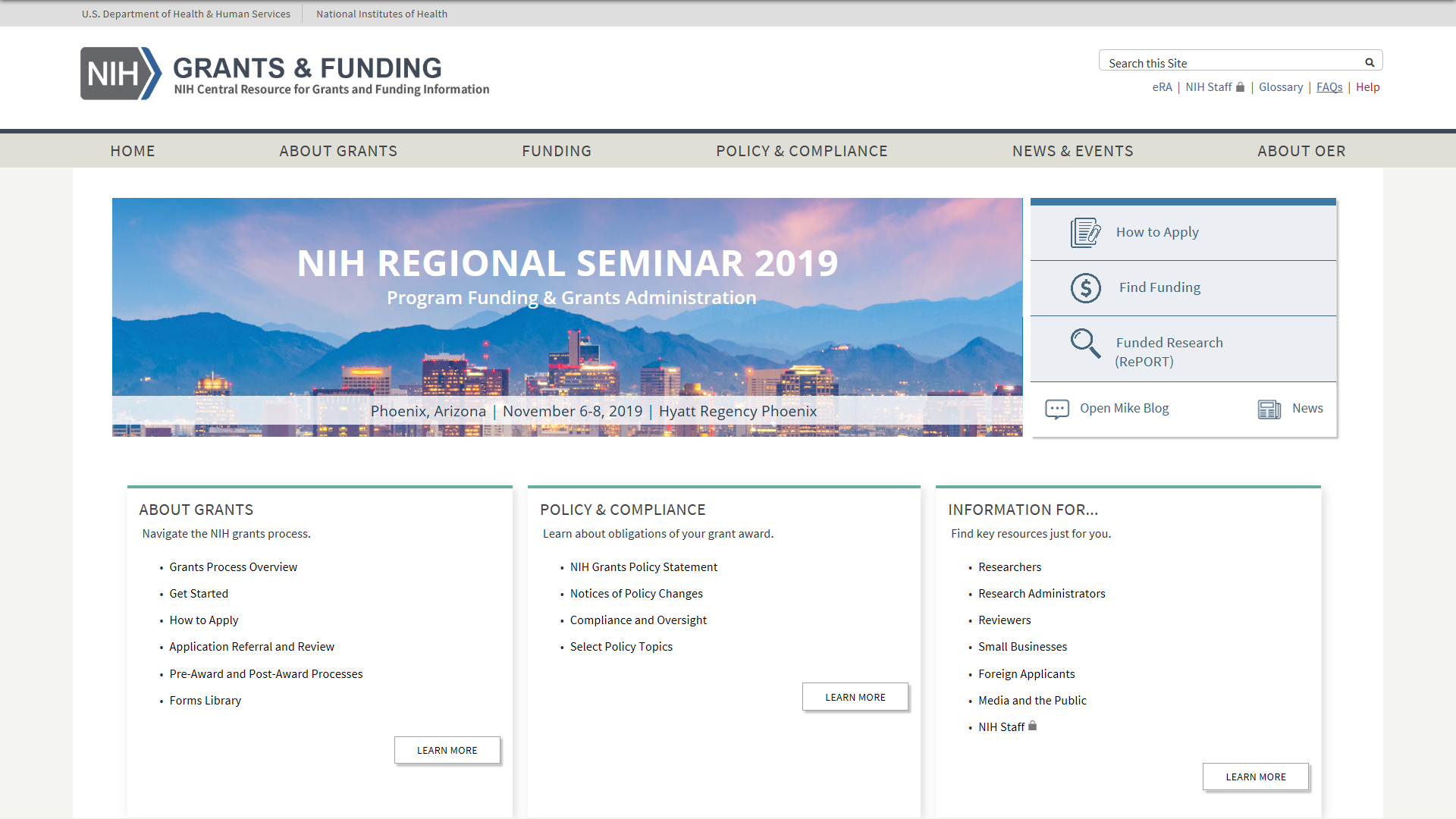 NIH Grants & Funding
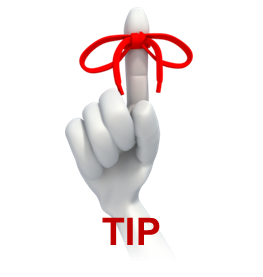 Bookmark https://grants.nih.gov/
How to Apply- Application Guide
3
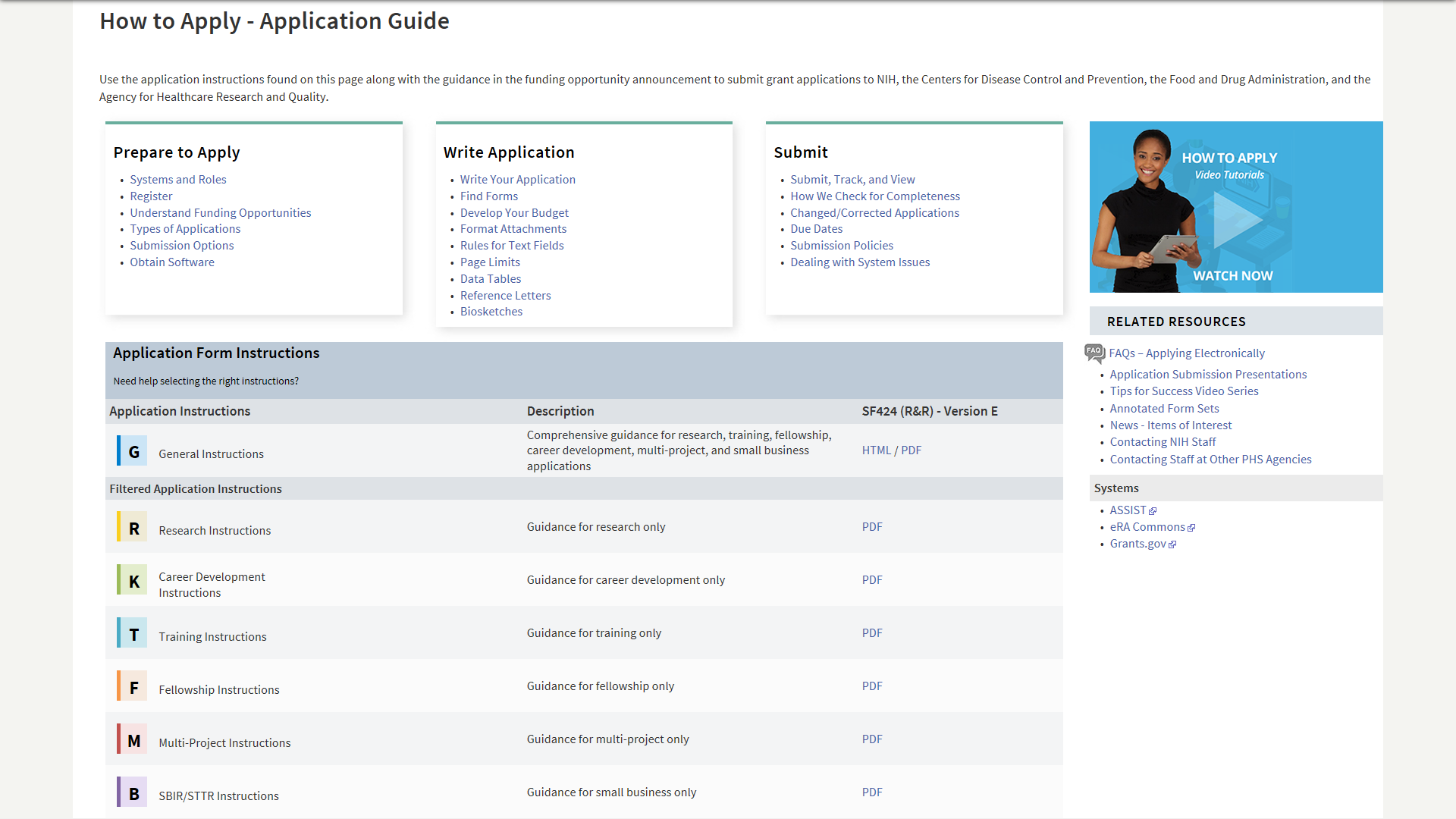 How to Apply – Application Guide
General Application Process Information
Resources
Form Instructions
4
Understand Key Systems & Roles
5
Grants.gov
eRA Commons
E-Business Point of Contact (EBiz POC)
Authorized Organization Representative (AOR)
Signing Official (SO)
Principal Investigator (PI)
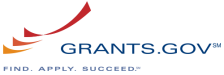 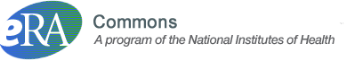 https://grants.nih.gov/grants/how-to-apply-application-guide/prepare-to-apply-and-register/key-systems-and-roles.htm
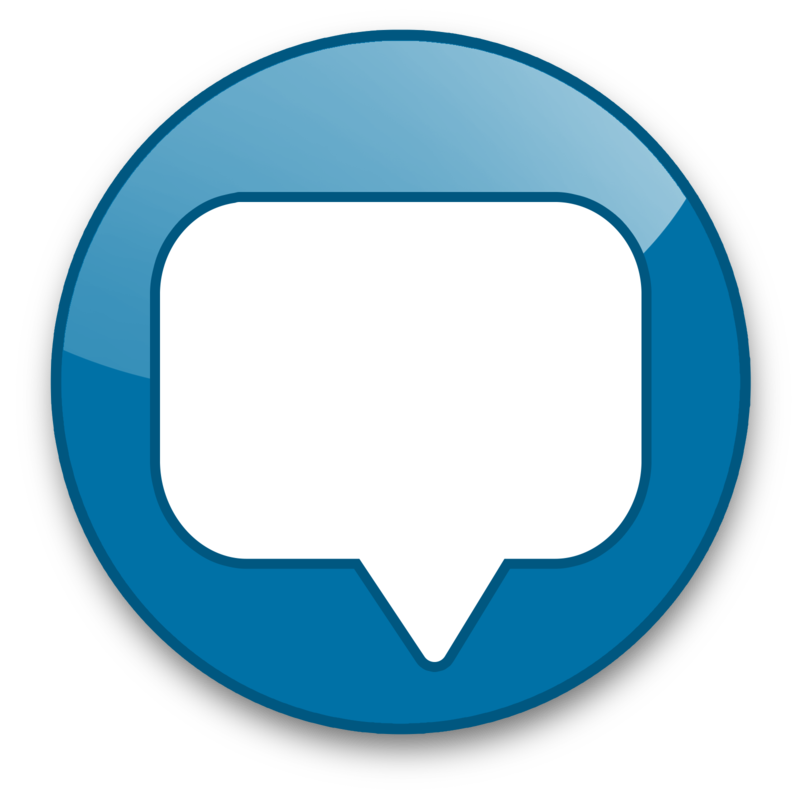 What registrations are needed to submit a grant application to NIH?
6
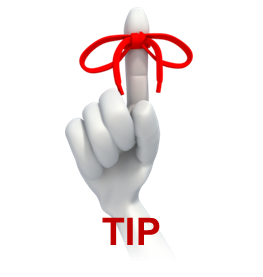 If your organization isn’t registered, get started now!
7
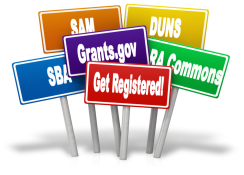 Your organization must be registered in multiple systems to submit. Start early – can take 6 weeks!
Organization Registration
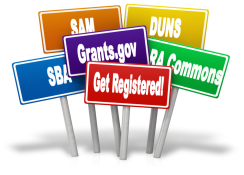 8
DUNS – provides unique organization identifier
NOT-OD-19-098 - Notification of Upcoming Change in Federal-wide Unique Entity Identifier Requirements
GSA Unique Entity Identifier Update page
SAM (System for Award Management) – required to do business with government
 Requires annual renewal
Grants.gov – required to submit grants
eRA Commons – required to do business with NIH
SBA (Small Business Administration) – required for small business applications
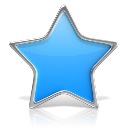 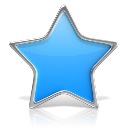 https://grants.nih.gov/grants/how-to-apply-application-guide/prepare-to-apply-and-register/registration/org-representative-registration.htm
Individual eRA Commons Registrations
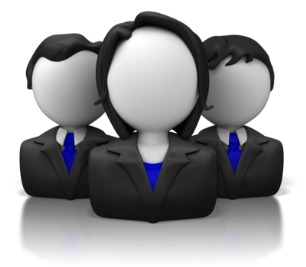 9
Who needs an eRA Commons account?
At least one Signing Official (SO)
Project Director/Principal Investigator (PD/PI) and any multiple-PD/PIs 
Component leads on a multi-project application 
Sponsor on a fellowship application 
Candidates for diversity and re-entry supplements
Primary mentor identified on individual mentored career development applications 
Anyone doing data entry in ASSIST
If awarded, additional individuals may need accounts for reporting purposes
https://grants.nih.gov/grants/how-to-apply-application-guide/prepare-to-apply-and-register/registration/investigators-and-other-users/era-commons-user-registration.htm
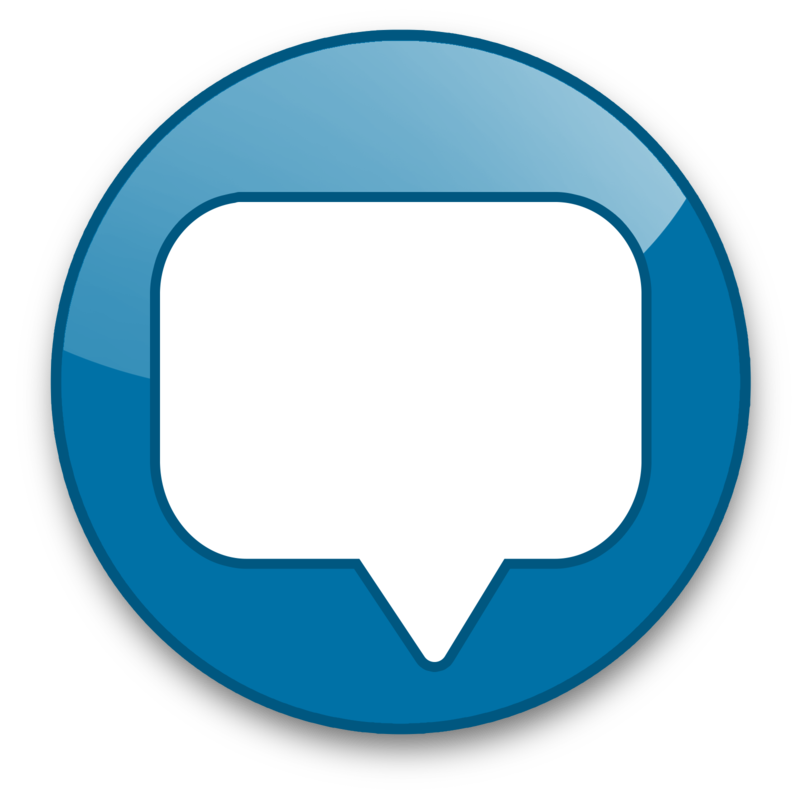 Where can I find grant funding opportunities?
10
Funding Opportunity Announcements (FOAs)
11
NIH Guide for Grants & Contracts
Grants.gov Search Grants
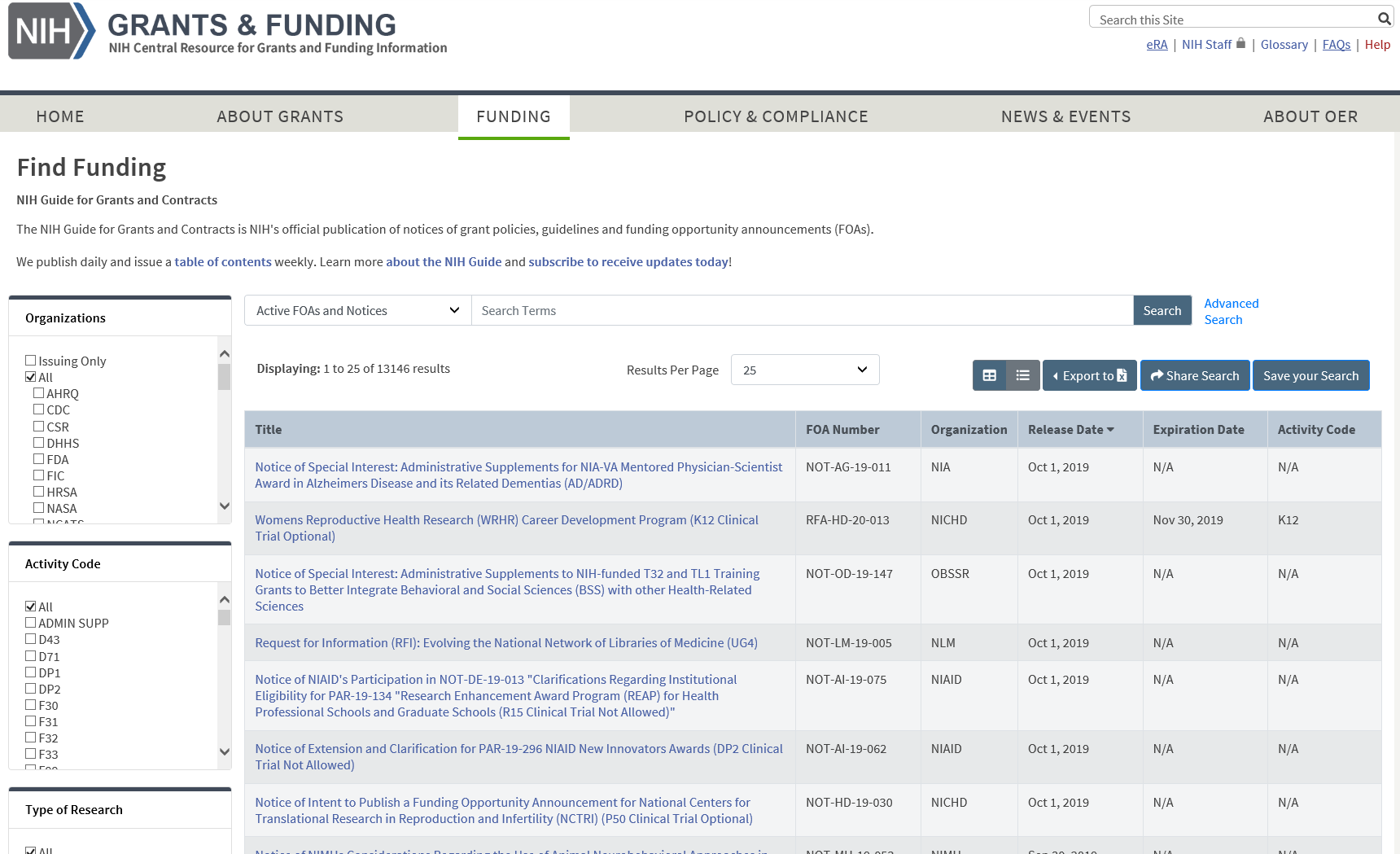 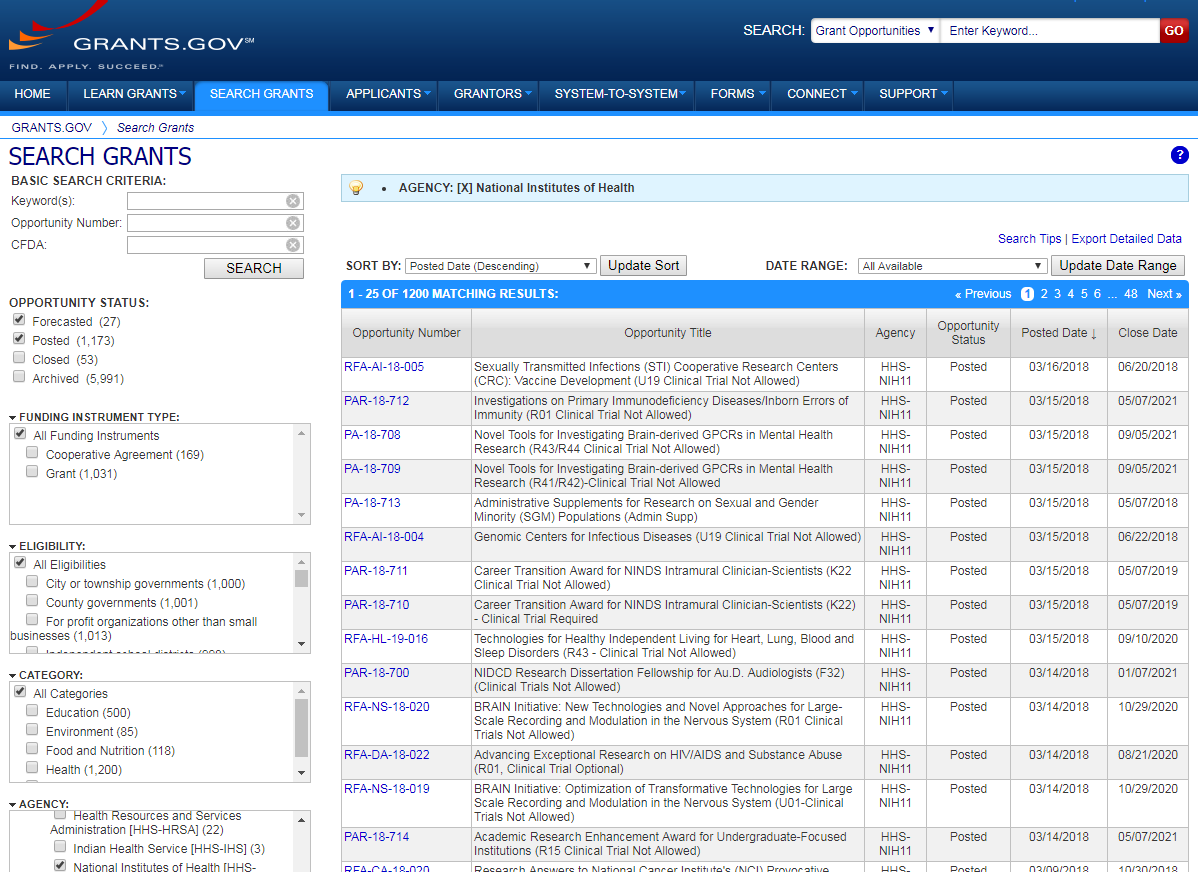 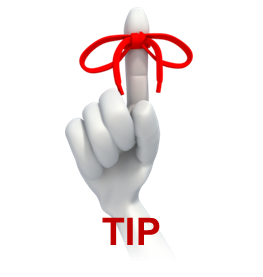 Search both places. NIH Guide – searches full announcements & notices. Grants.gov – searches synopses & all agencies.
Funding Opportunity Announcement Content
12
Section IV. Application and Submission Information
Includes any FOA-specific submission instructions
Finding & UnderstandingFOAs (Breakout 3F, Th. 1:45)
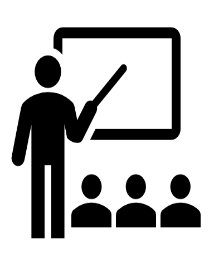 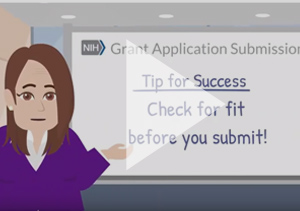 Check for fit before you submit!
13
Participating institutes
FOA Part 1, Participating Organizations & Components of Participating Organizations 
Program description
FOA Part 2, Section I Funding Opportunity Description
Type of Application – New, Resubmission, Renewal, Revision
FOA Part 2, Section II Award Information
Clinical trials allowability 
FOA Part 2, Section II Award Information
Eligibility
FOA Part 2, Section III Eligibility Information
Tip: Check for fit, before you submit! (video) - https://www.youtube.com/watch?v=tTQSm4sQYl8&t=
Increased Use of Notices of Special Interest
14
Highlight areas of scientific interest
Designate existing FOAs to use for application submission
May include additional submission instructions that supersede the instructions in the FOA or application guide 
Most require the notice number in the Agency Routing Identifier field (4b) on the SF424 R&R form
May identify NIH Institutes or Centers participating in the notice initiative that are not listed in the FOA used for submission
Including the notice number in the Agency Routing Identifier field alerts our Receipt & Referral staff of your intentions regarding Institute assignment
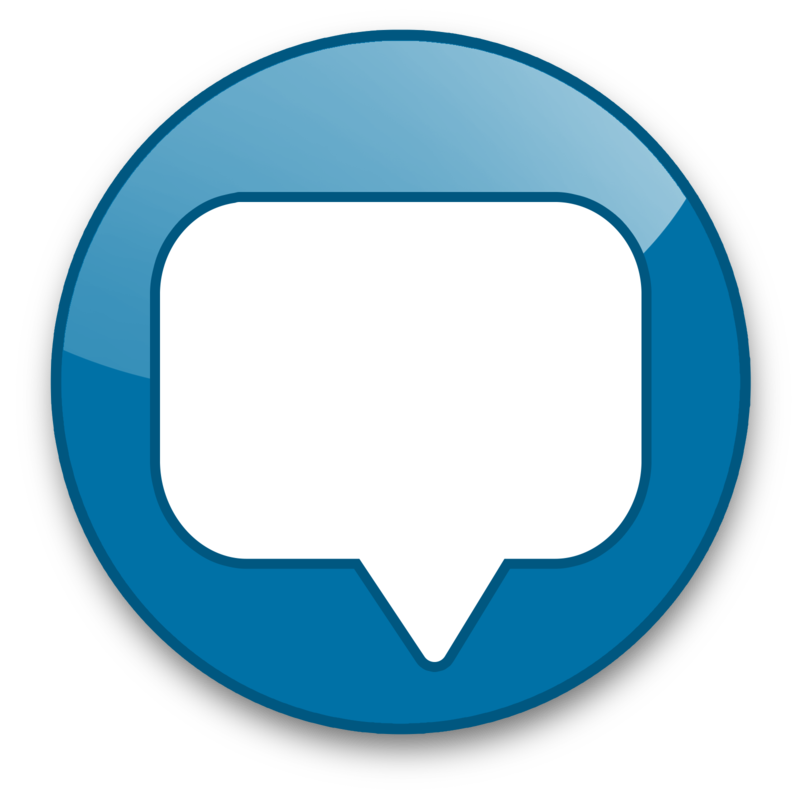 Where can I find the forms needed to submit a grant application ?
15
Application Forms
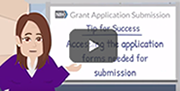 16
Each FOA has its own unique set of forms
Use one of the available submission options to access, prepare, and submit the forms needed to apply
Check with your administrative officials before choosing how to submit
https://grants.nih.gov/grants/how-to-apply-application-guide/format-and-write/find-forms.htm
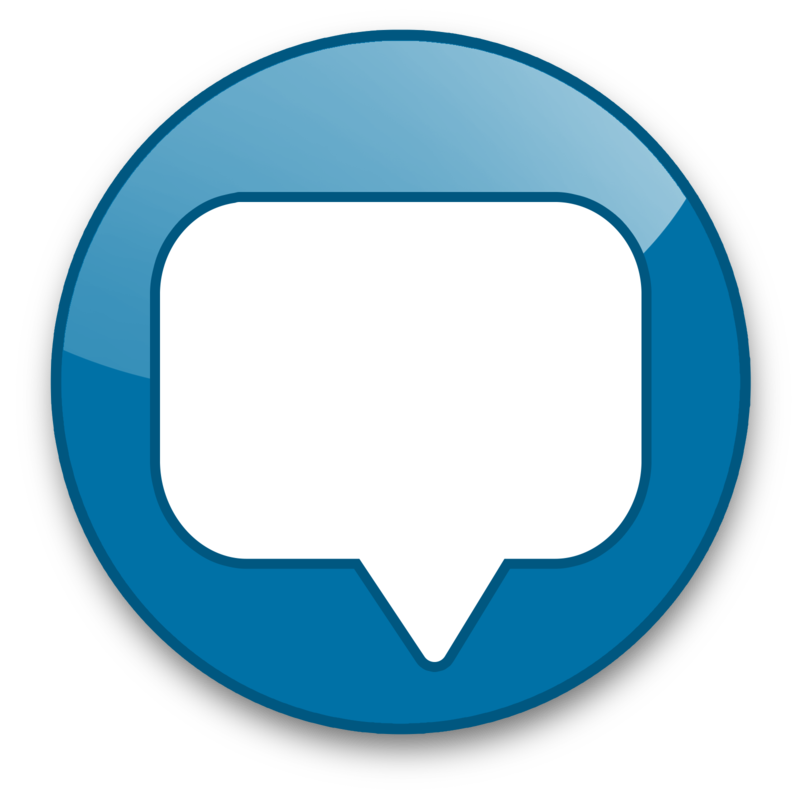 What submission options does NIH support?
17
Submission Options Supported by NIH
18
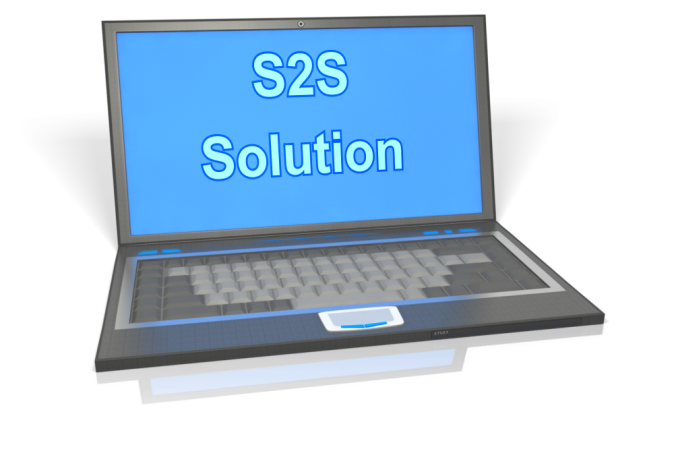 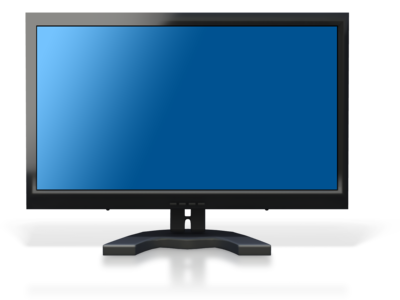 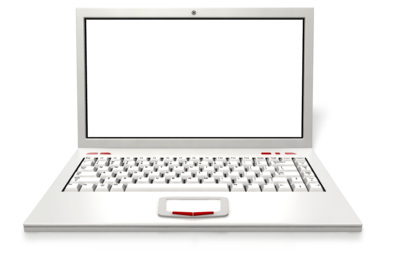 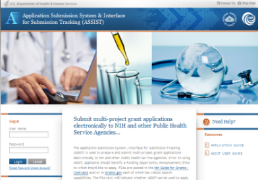 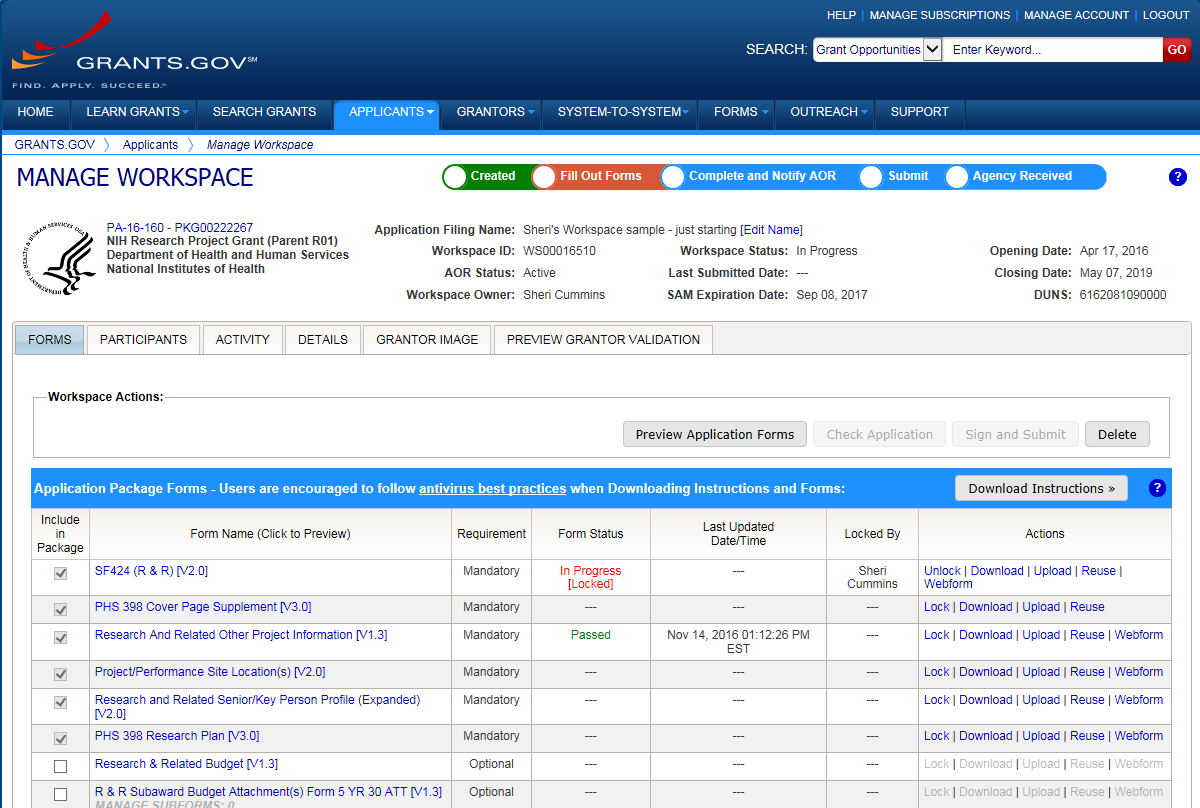 ASSIST
System-to-System
Workspace
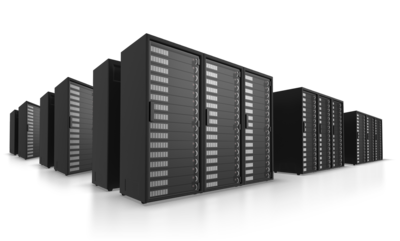 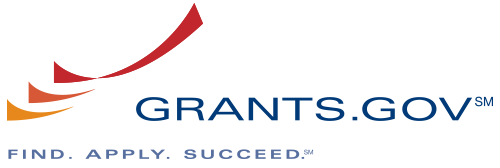 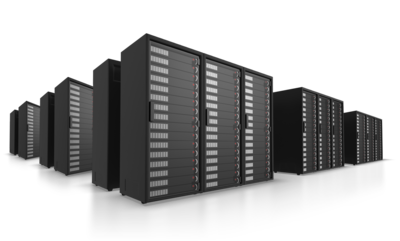 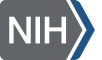 https://grants.nih.gov/grants/how-to-apply-application-guide/prepare-to-apply-and-register/submission-options.htm
Comparison of Submission Options
19
NIH ASSIST
Grants.gov Workspace
Managed by NIH
Multi-user access
Leverages eRA Commons accounts
Pre-population from eRA Commons profiles 
Pre-submission validations
Pre-submission preview in agency format
Track application status in a single system
Copy data to different application package
Supports all NIH competing applications
Pull study information from ClinicalTrials.gov
Integrated NIH messaging (tips, system alerts)
Managed by Grants.gov
Multi-user access
Requires additional user registrations
No pre-population from existing profiles
Pre-submission validations
Pre-submission preview in agency format
Must track application in multiple systems
Reuse forms; copy application data
Supports NIH single-project competing applications (no multi-project support)
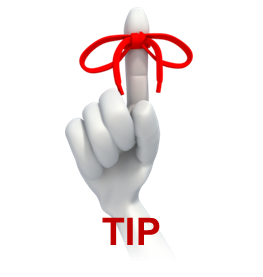 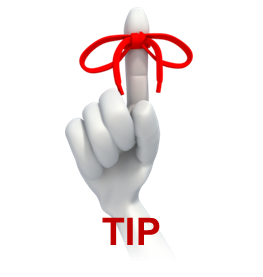 https://grants.nih.gov/grants/how-to-apply-application-guide/prepare-to-apply-and-register/submission-options/assist.htm
https://www.grants.gov/web/grants/applicants/workspace-overview.html
Your Application will be…
20
Subject to the same registration requirements
Completed with the same data items
Routed through Grants.gov
Validated against the same NIH business rules
Assembled in a consistent format for review consideration
Tracked in eRA Commons
…regardless of submission option used.
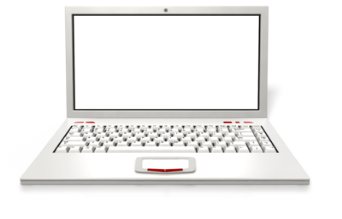 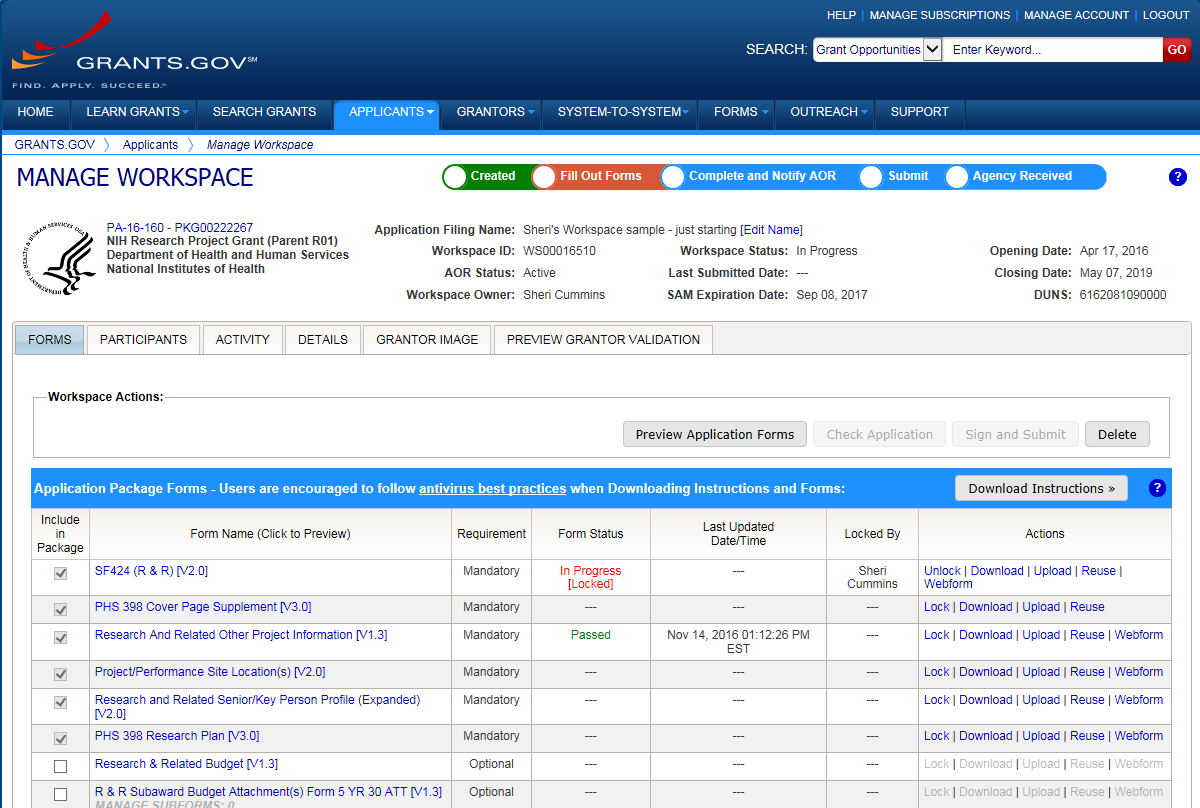 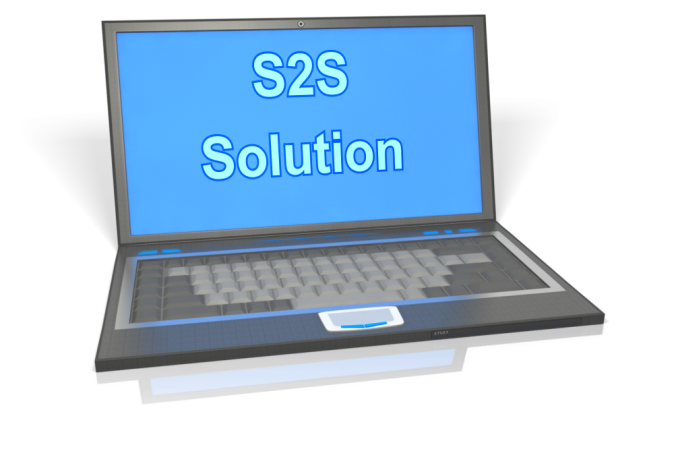 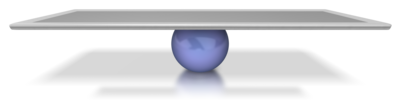 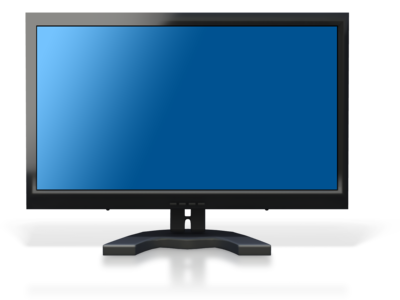 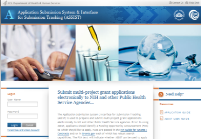 Access Application Forms via ASSIST
21
Excerpt from single-project FOA in NIH Guide…
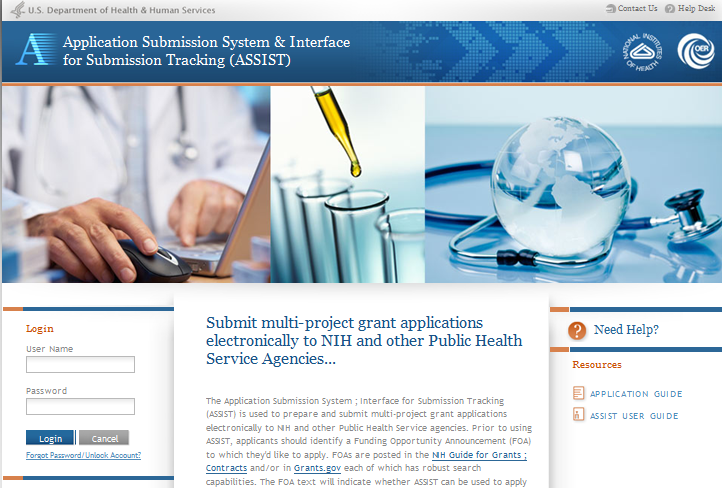 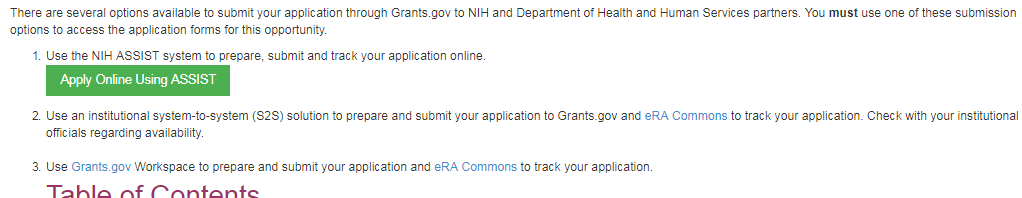 Log in with eRA Commons credentials
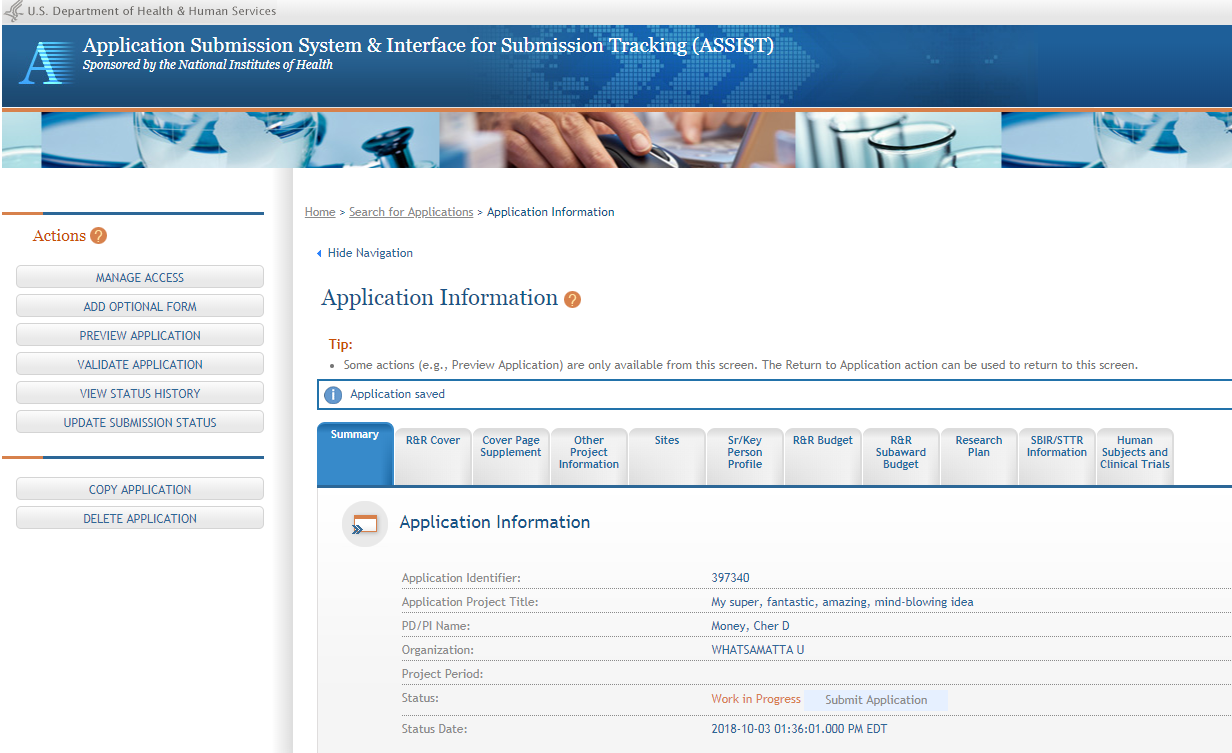 ASSIST screen layout
Application forms
22
Access Application Forms via Workspace
23
Excerpt from single-project FOA in NIH Guide…
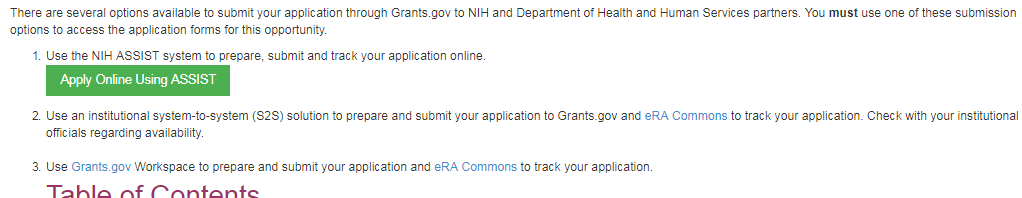 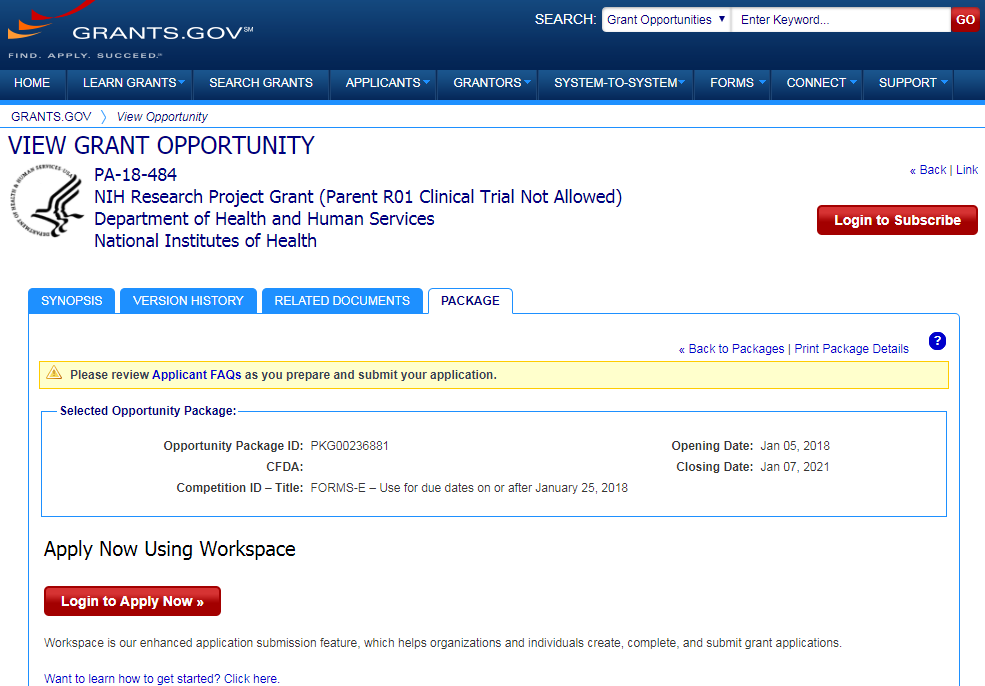 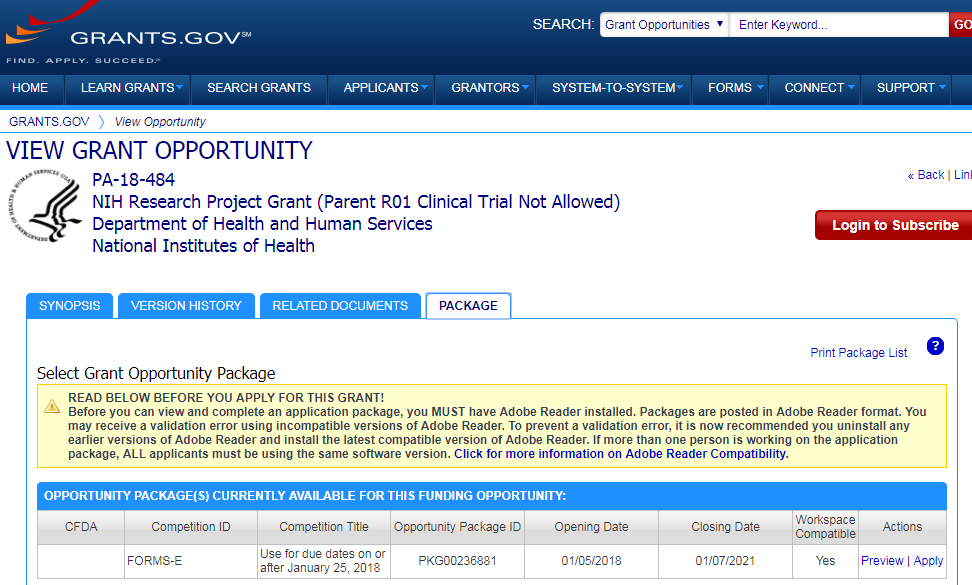 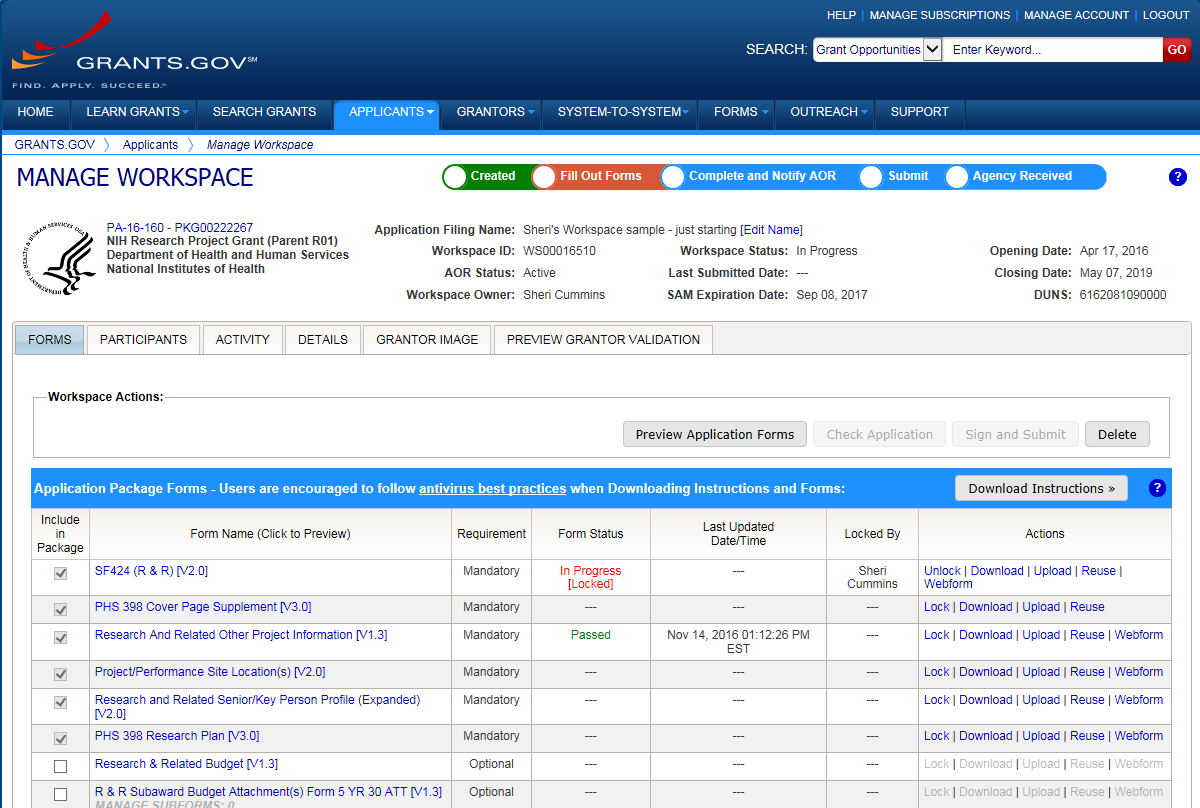 Sample Workspace Screen
24
Application forms list
Access forms using Download/Upload actions or enter data directly into Webform
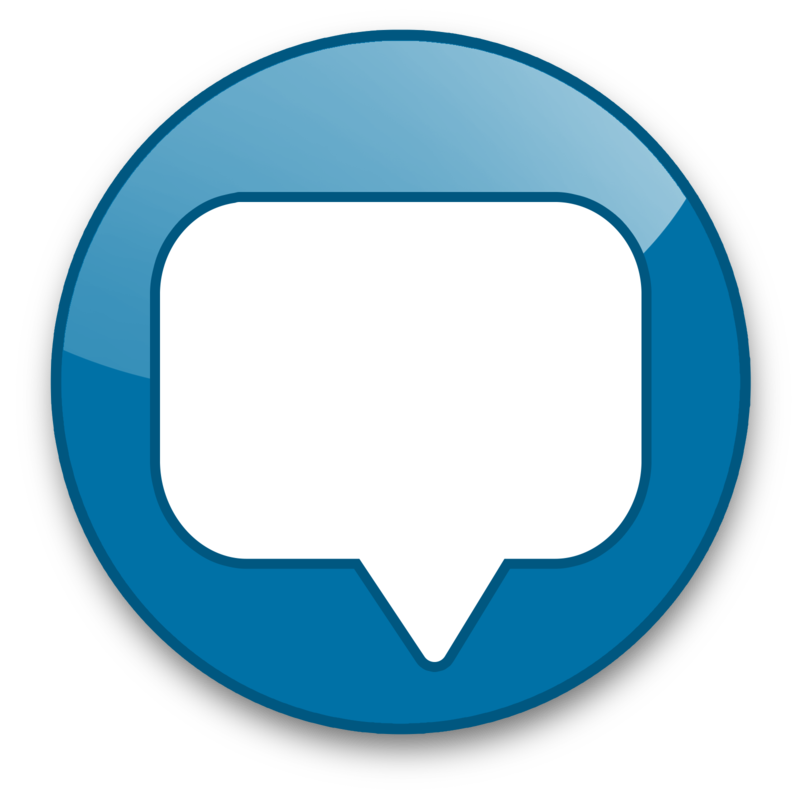 Where can I find grant application instructions?
25
Grant Application Instructions
26
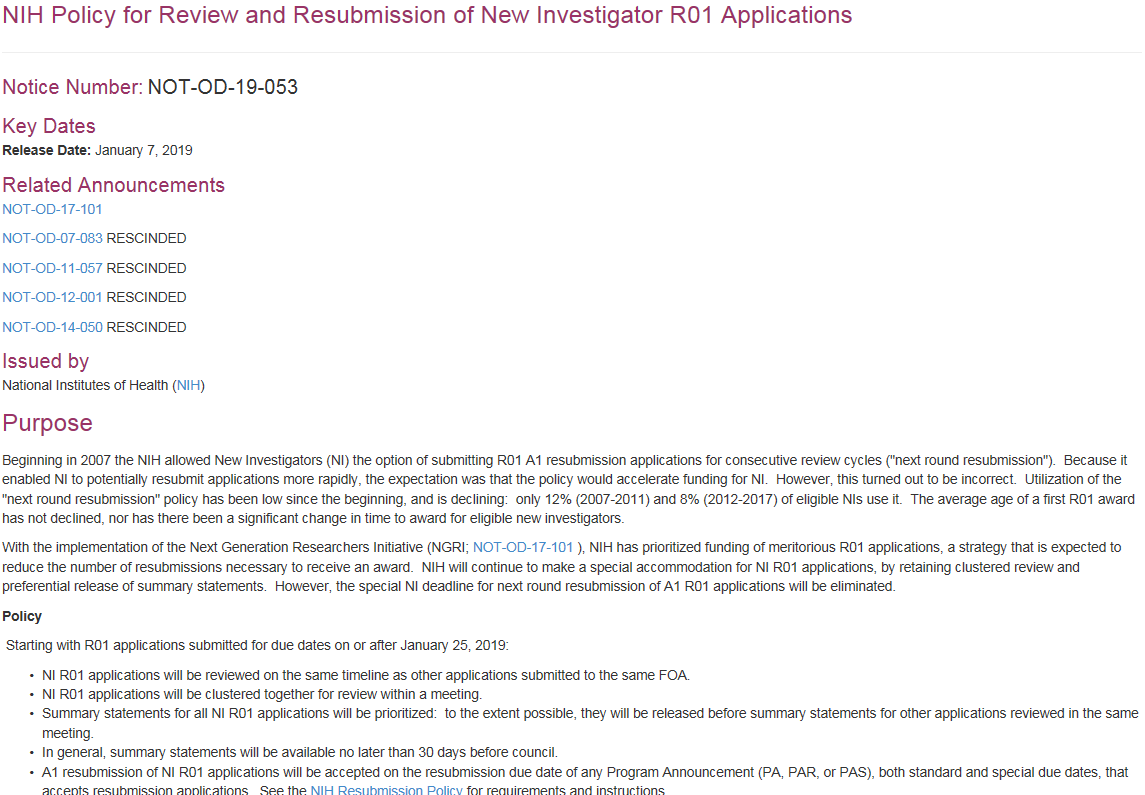 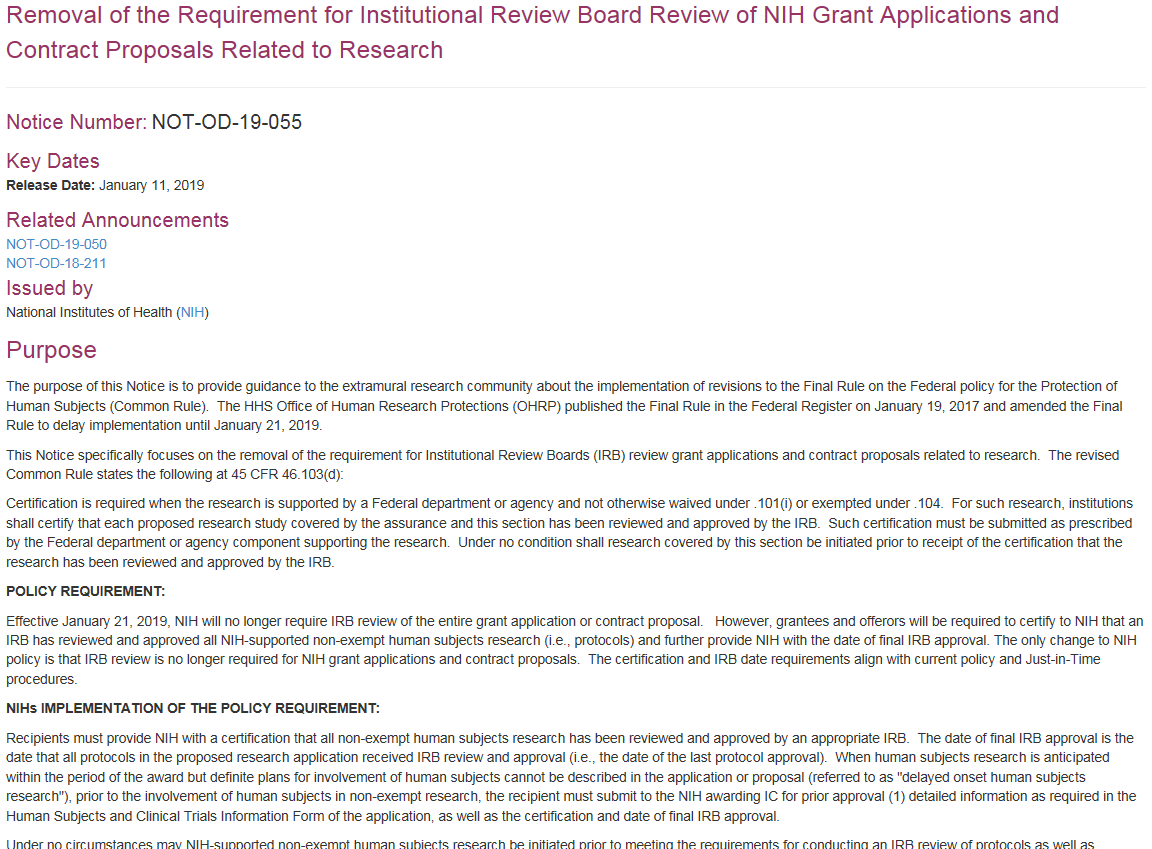 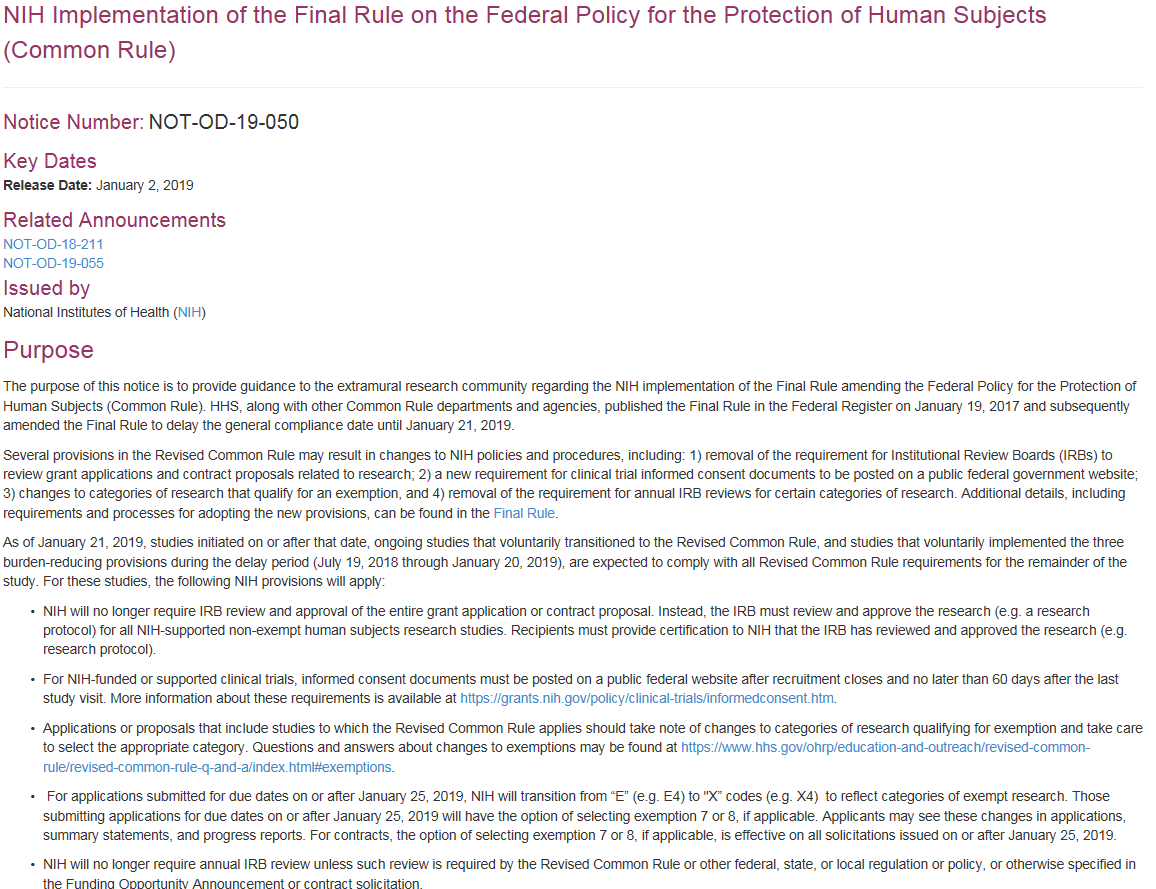 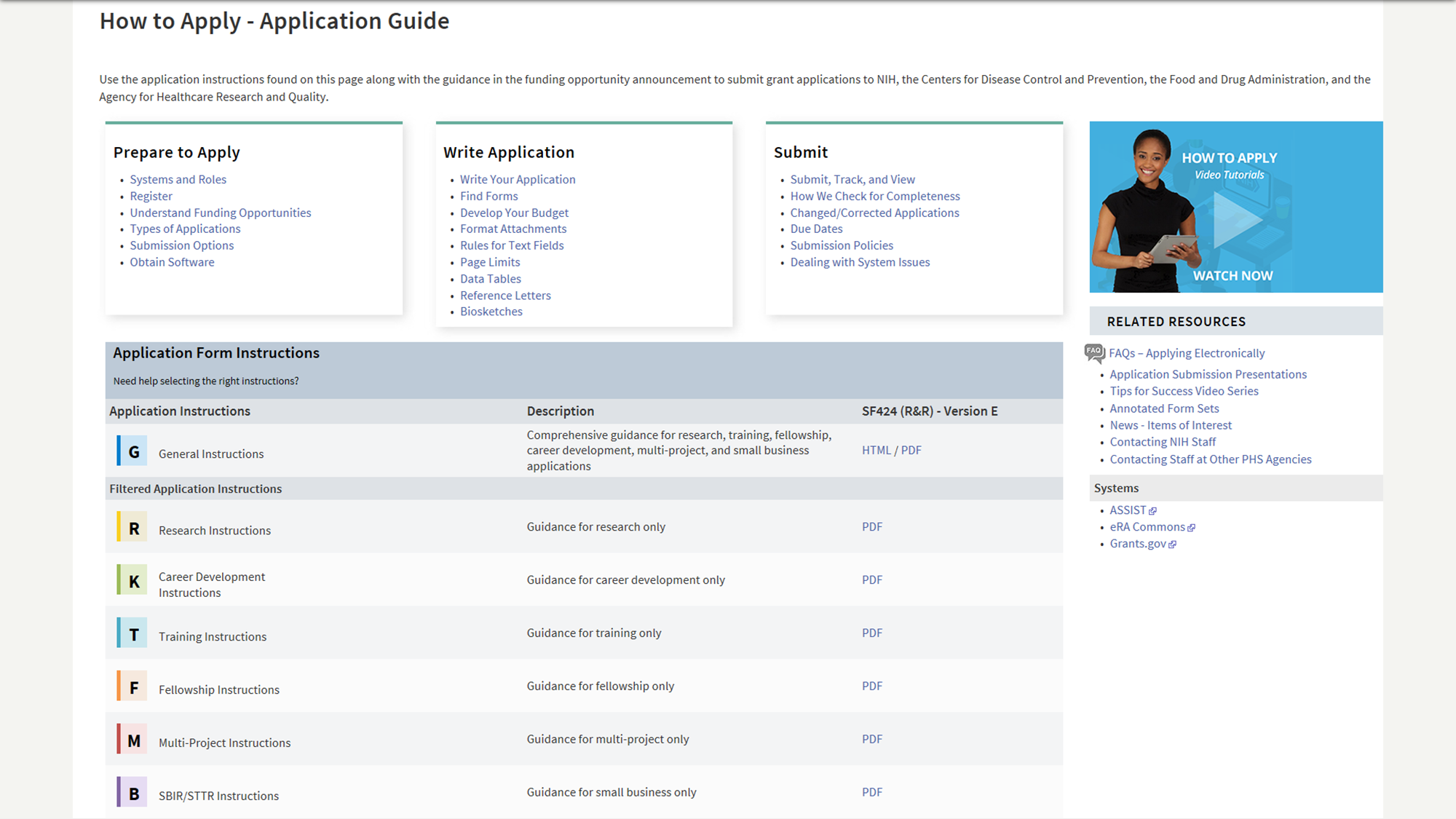 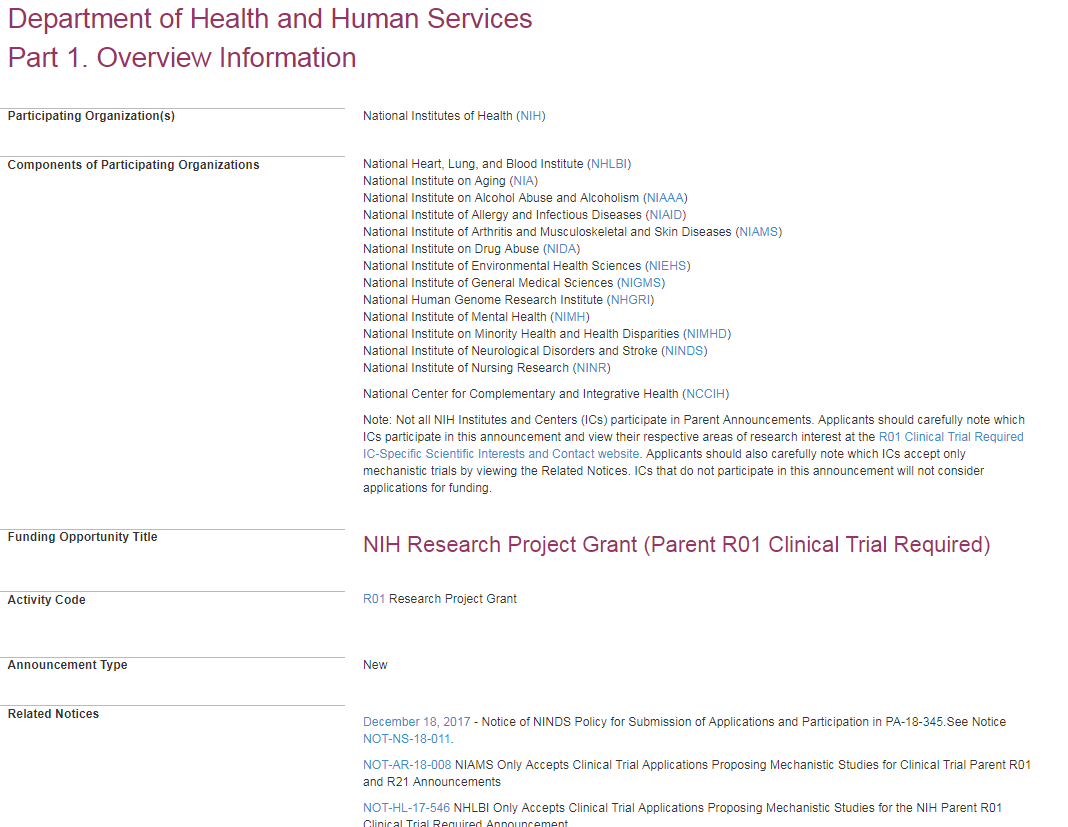 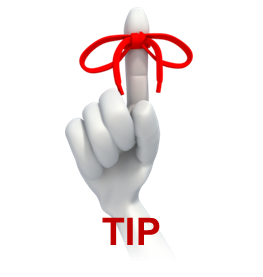 Least                                 Precedence / Importance                                Most
Example: What would you put in the SF424 R&R Agency Routing Identifier field given these instructions?
27
Excerpt from NOT-AG-19-012 - Notice of Special Interest: High-Priority Research Topic for PAR-19-070
For funding consideration, applicants must include "NOT-AG-19-012" (without quotation marks) in the Agency Routing Identifier field (box 4B) of the SF424 R&R form. Applications without this information in box 4B will not be considered for this initiative.
FOA – no instruction for SF424 R&R Agency Routing Identifier
Application Guide
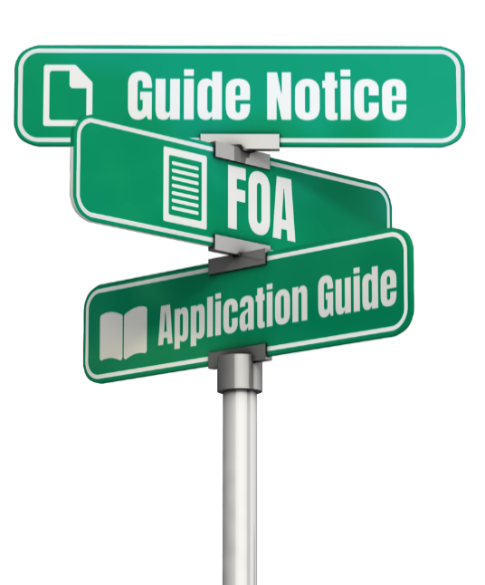 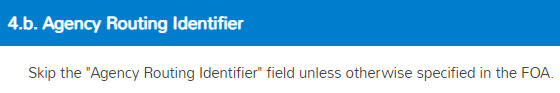 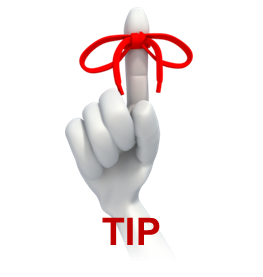 Handy Resource – Annotated Form Sets
28
Annotated form sets
General, Small Business, and Multi-project versions available
Visual reference for data collected on each form with annotations on general rules for many fields
Does not replace official Application Guide, FOA, or Guide notice guidance
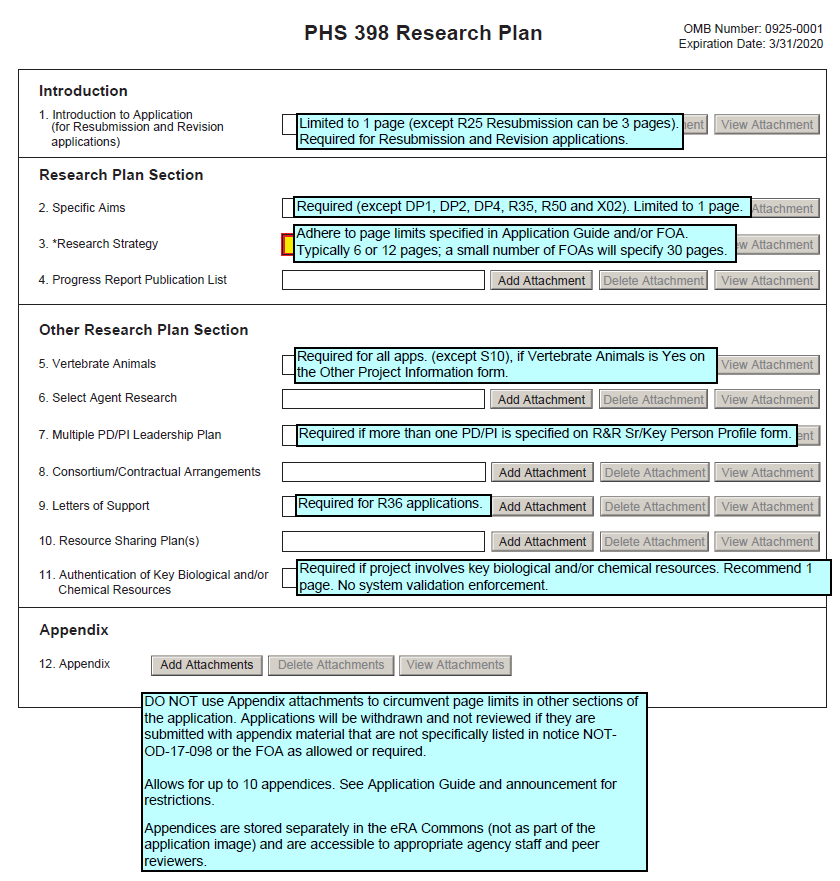 https://grants.nih.gov/grants/how-to-apply-application-guide/resources/annotated-form-sets.htm
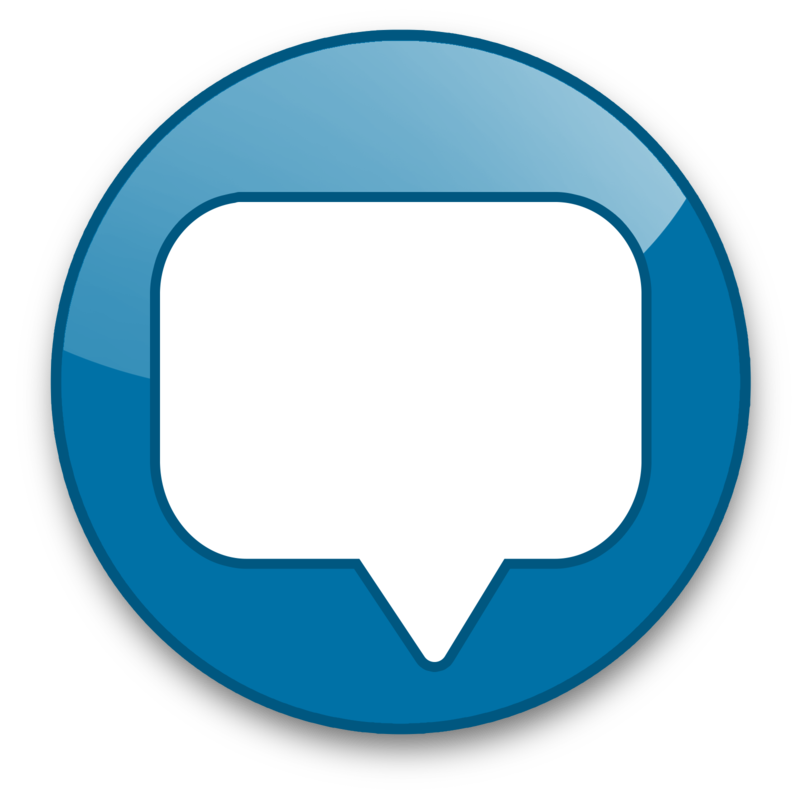 What are application attachments?
29
Attachments – The Good Stuff!
30
Application forms have several kinds of fields
Check boxes, dates, data entry text fields, Attachments
Attachments
Prepared outside the application using Word or other editing software, converted to PDF format, and then added or uploaded to the application
Upon submission, NIH combines prepared forms and related attachments into a single e-Application PDF document used by NIH staff and reviewers (often referred to as an “application image”)
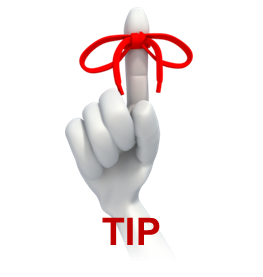 Format Attachments Correctly
31
Use simple PDF-formatted files for all attachments (preserves applicant formatting)
Disable security features such as password protection  
Filenames must be unique within the application & 50 characters or less
Use meaningful filenames
If FOA specifies a filename – use it!
Do not include headers or footers
Section headings as part of the text (e.g., Significance, Innovation, Approach) are encouraged
Follow guidelines for fonts and margins 
Follow specified page limits (Page Limits page; Section IV.2 of announcement)
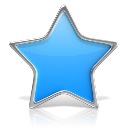 https://grants.nih.gov/grants/how-to-apply-application-guide/format-and-write/format-attachments.htm
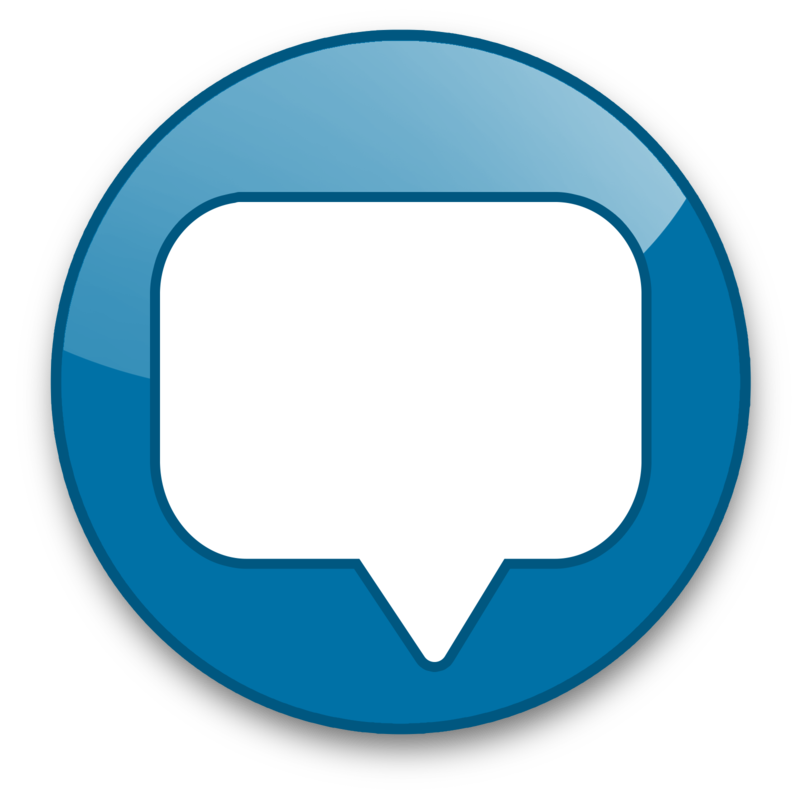 When is my application due?
32
On-time Submission
33
Each FOA or Notice of Special Interest indicates available due dates
Deadline = 5 pm local time of submitting organization
All registrations must be complete and active before the deadline (including SAM renewals)
Application must be free of all federal system-identified errors (Grants.gov & eRA)
Submit early! 
Measure early on a calendar, not a clock
Allow time to correct any unexpected errors or submission issues
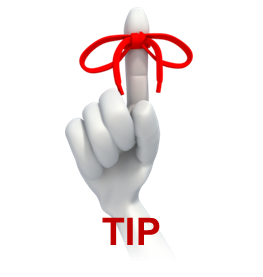 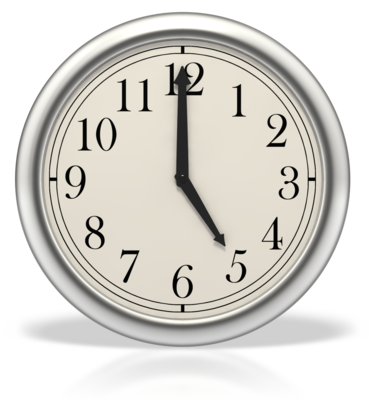 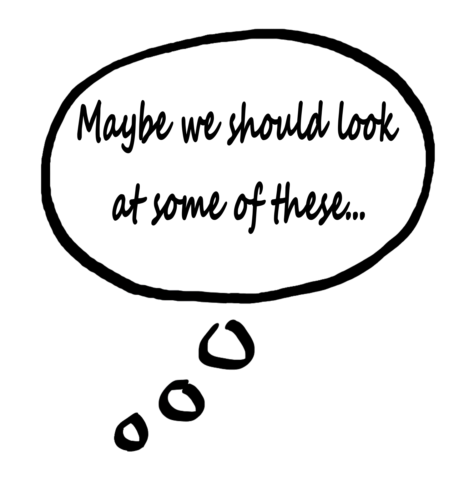 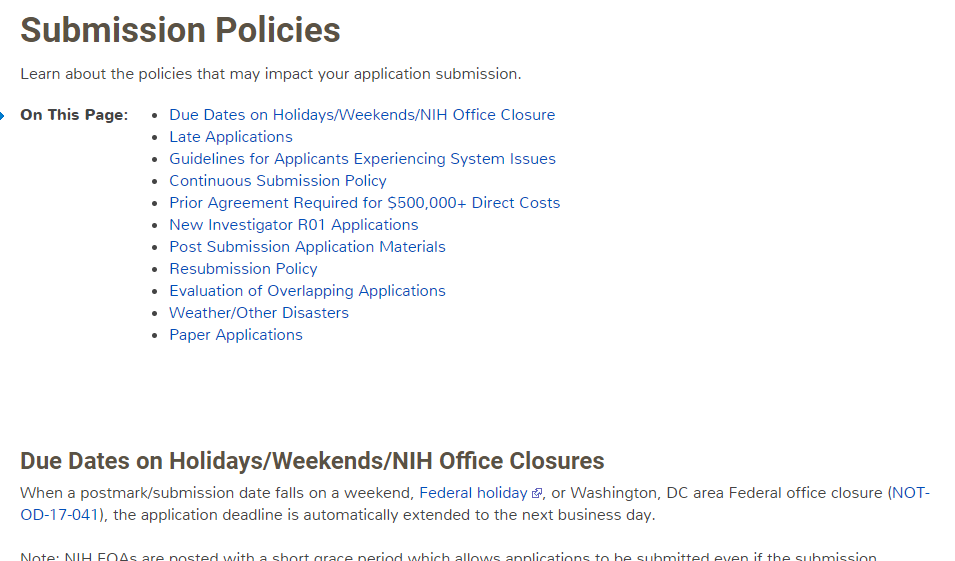 Submission Policies Page
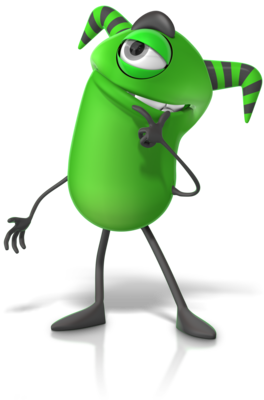 34
https://grants.nih.gov/grants/how-to-apply-application-guide/due-dates-and-submission-policies/submission-policies.htm
Do you think your application would be accepted late under these circumstances?
Signing Official (SO) in hospital on the due date.
PD/PI on overseas travel during due date.
1
5
PI served on NIH study section the week of the due date.
Document in cover letter; submit in late window; high chance of acceptance.
3
7
Problem with local system-to-system solution.
Without other extenuating circumstances, won’t be accepted.
PI submitting R35 & eligible for con- tinuous submission.
35
2
4
6
8
Didn’t complete registrations; started 1 week before due date.
PI has heavy teaching burden.
PI in hospital on the due date.
Won’t be accepted.
Won’t be accepted.
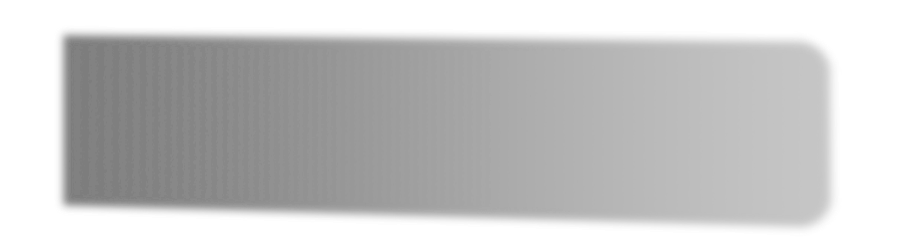 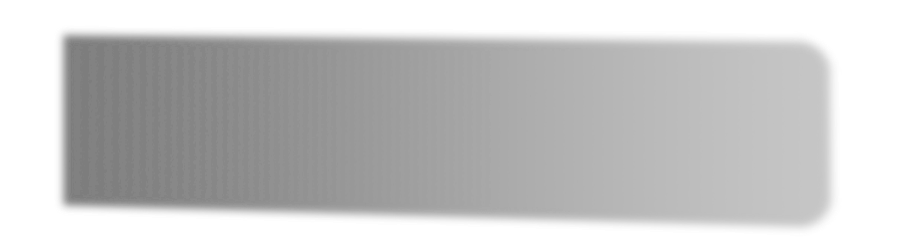 Document in cover letter; submit in late window; high chance of acceptance.
Document in cover letter; submit in late window; high chance of acceptance.
Without other extenuating circumstances, not likely to be accepted.
Not likely to be accepted.
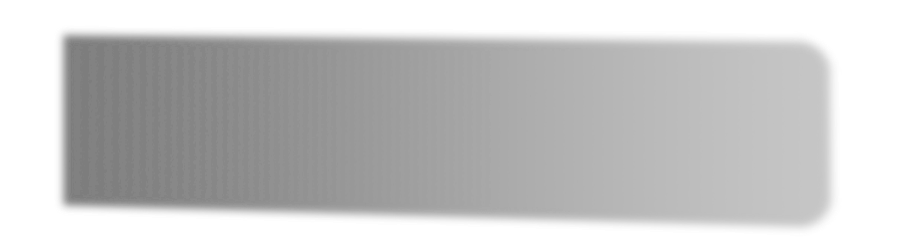 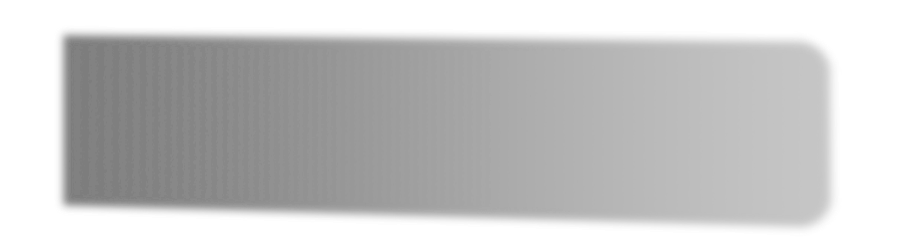 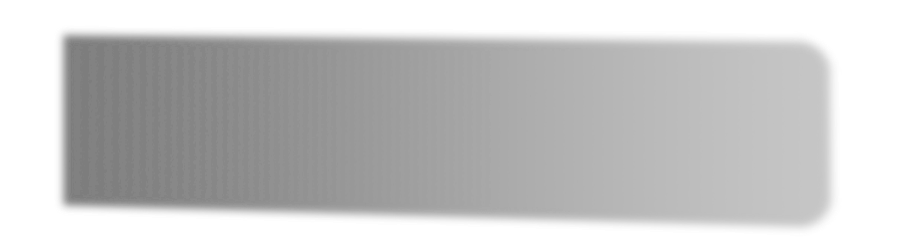 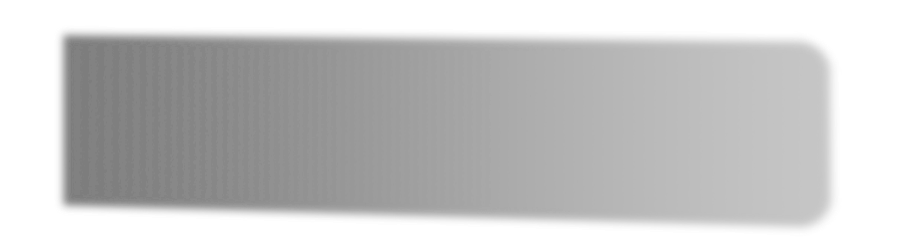 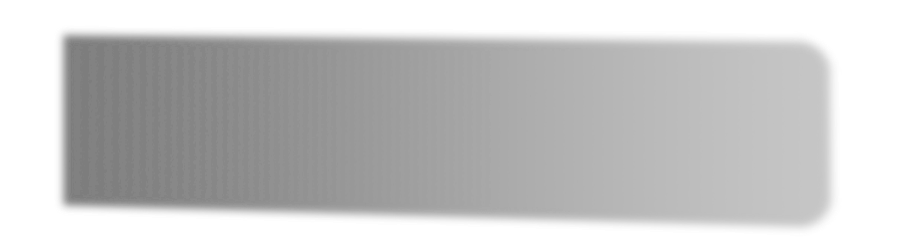 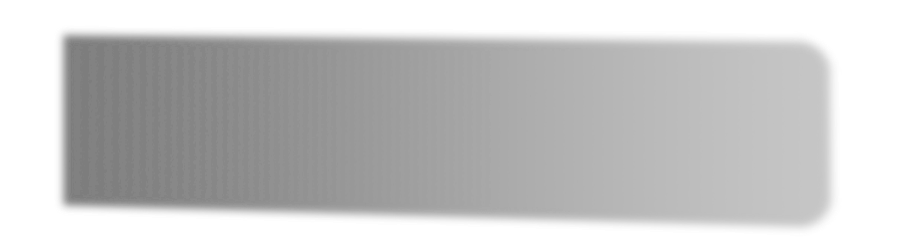 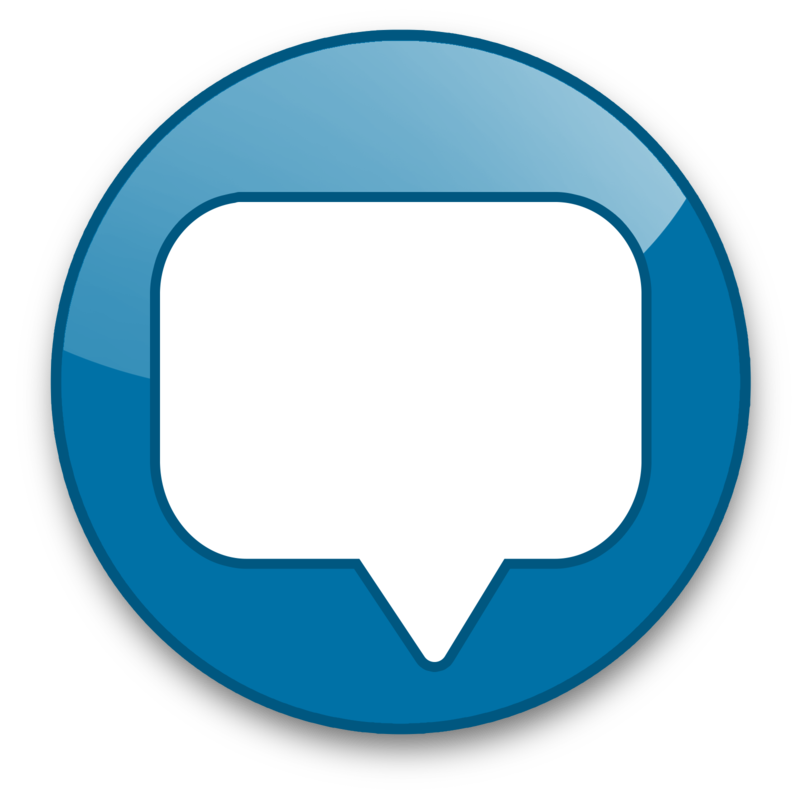 How does NIH check my application for completeness?
36
Application Checks (Validations)
37
We really care about the details
Multiple levels of application checks for completeness
Grants.gov
eRA systems
Agency staff
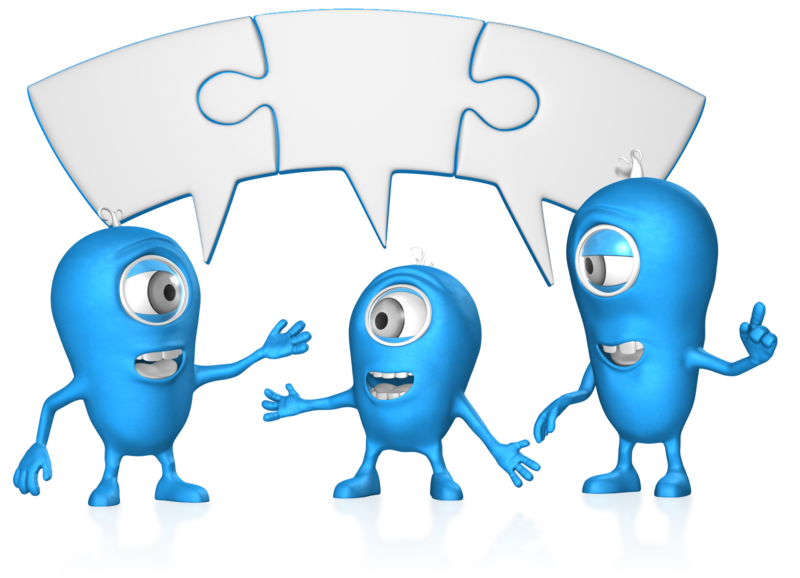 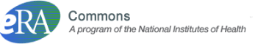 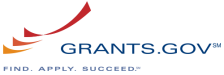 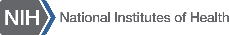 Check!
Check!
Check!
https://grants.nih.gov/grants/how-to-apply-application-guide/submission-process/check-your-application.htm
Sample Validations
38
Grants.gov
eRA Systems
Agency Staff
Active System for Award Management (SAM) registration
Submitter has AOR role for DUNS on application
Submission made to active opportunity and application package
Virus check
Filenames include only appropriate characters
Fit with NIH/Institute mission
Eligibility
“Overstuffing” 
On-time submission
Adherence to funding opportunity announcement specific instructions 
Font and margin guidelines
Simultaneous review of essentially same application
Fields required by agency, but not required federal-wide
R&R Sr/Key form
Credential for PD/PIs
Organization name for all sr/key
Biosketch for all sr/key 
Performance Site form
DUNS for primary site
Attachments in PDF format
Filenames 50 characters or less  
Adherence to page limits in our Table of Page Limits 
Required attachments included
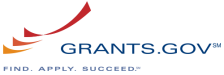 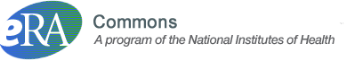 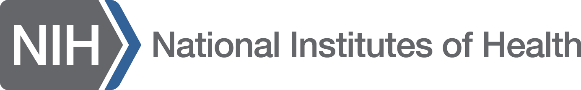 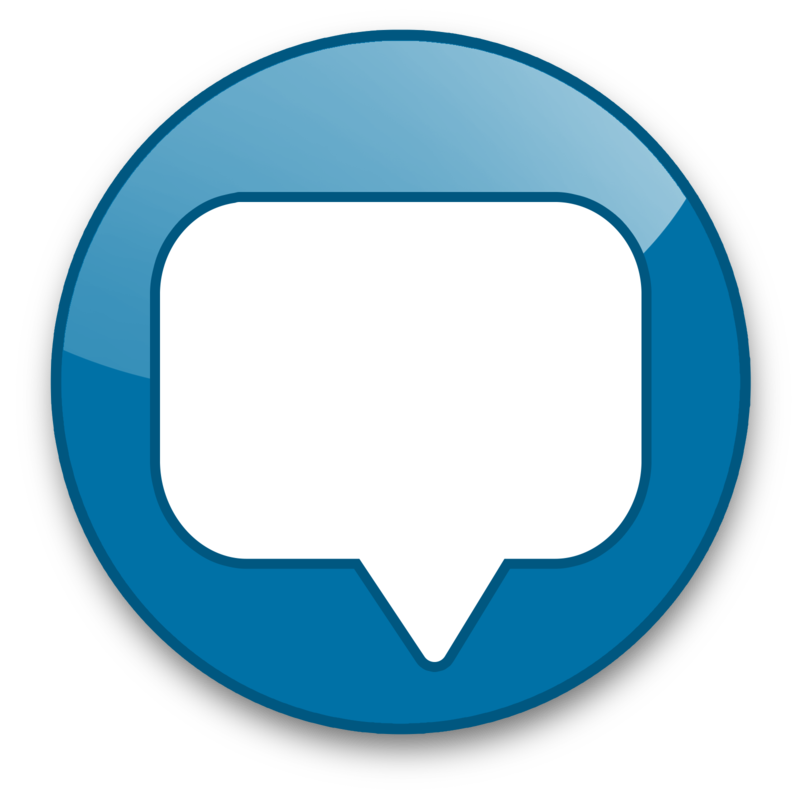 What are the main steps in the application submission process?
39
Application Submission Process
40
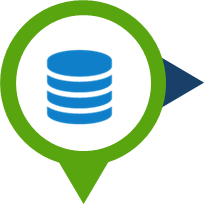 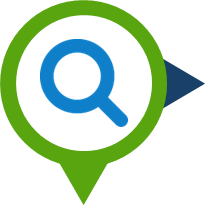 Step 1: Find Opportunity
Step 2: Plan your Submission
Step 3: Initiate application
Step 4: Build team
Step 5: Enter data
Step 6: Finalize Application
Step 7: Submit
Step 8: Track & View Application in eRA commons
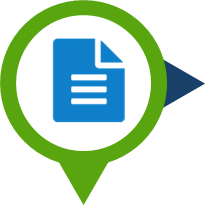 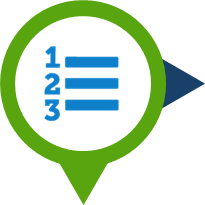 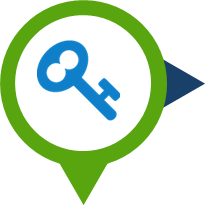 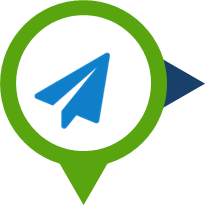 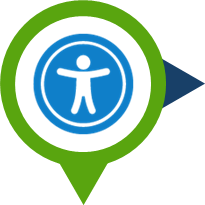 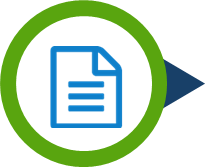 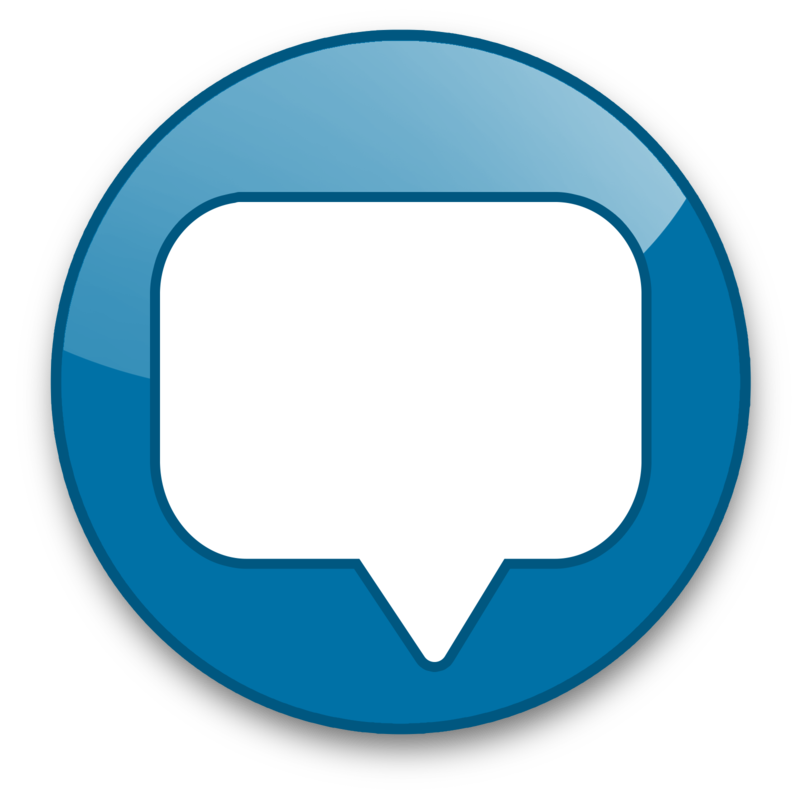 What does the application preparation & submission process look like using ASSIST?
Preparing & Submitting Multi-project Grant Applications Using ASSIST (Breakout 8B, Fri. 12:30)
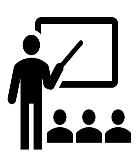 41
Login to ASSIST & Initiate Application
42
Excerpt from FOA in NIH Guide…
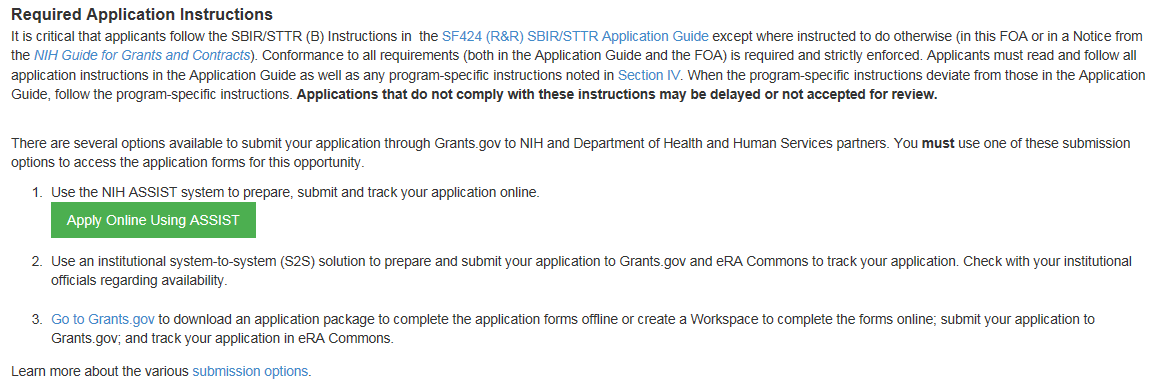 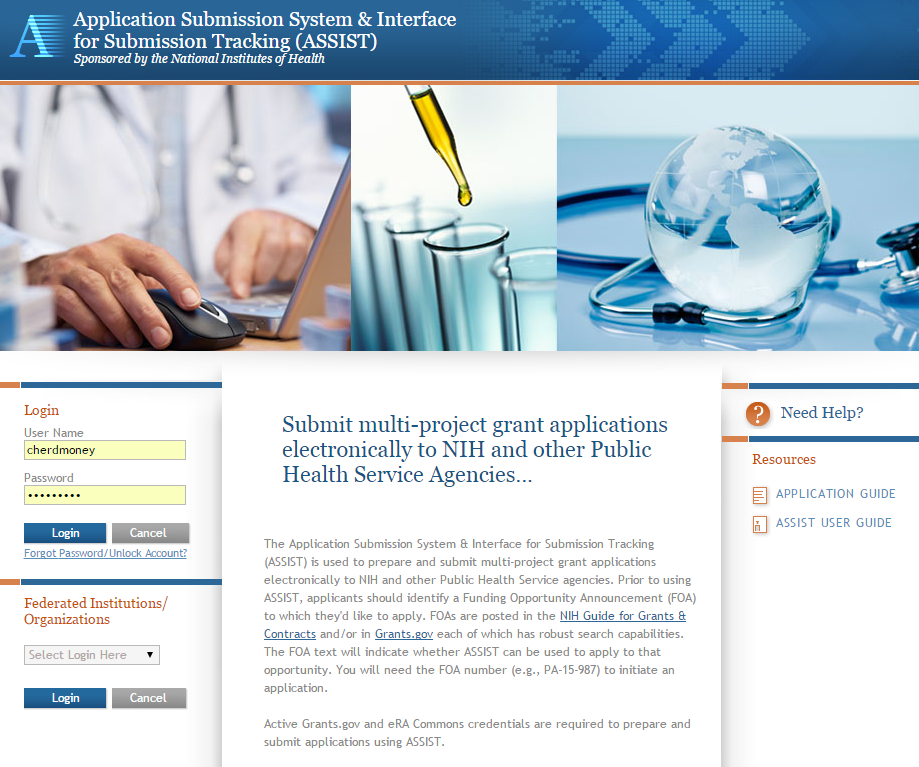 https://public.era.nih.gov/assist
Login with eRA Commons Username & Password
ASSIST Welcome Screen
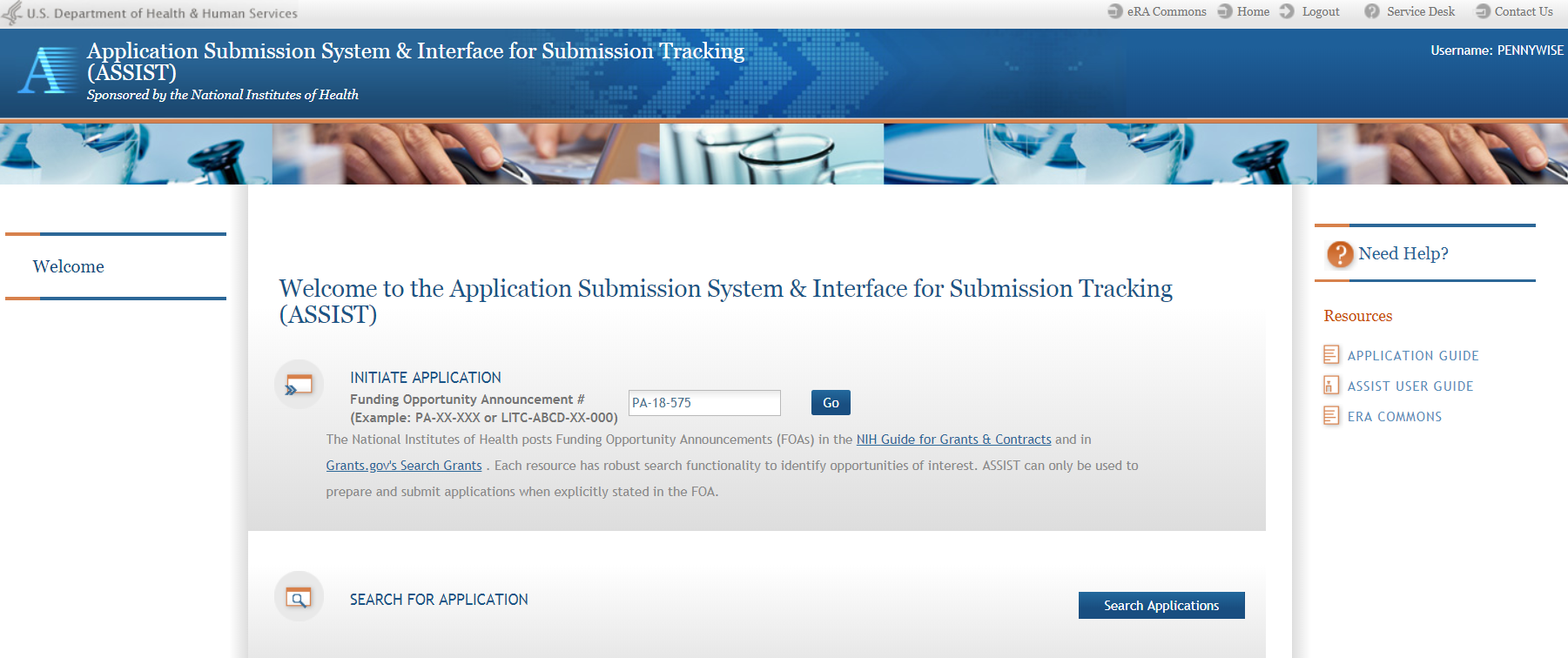 Initiate Application
43
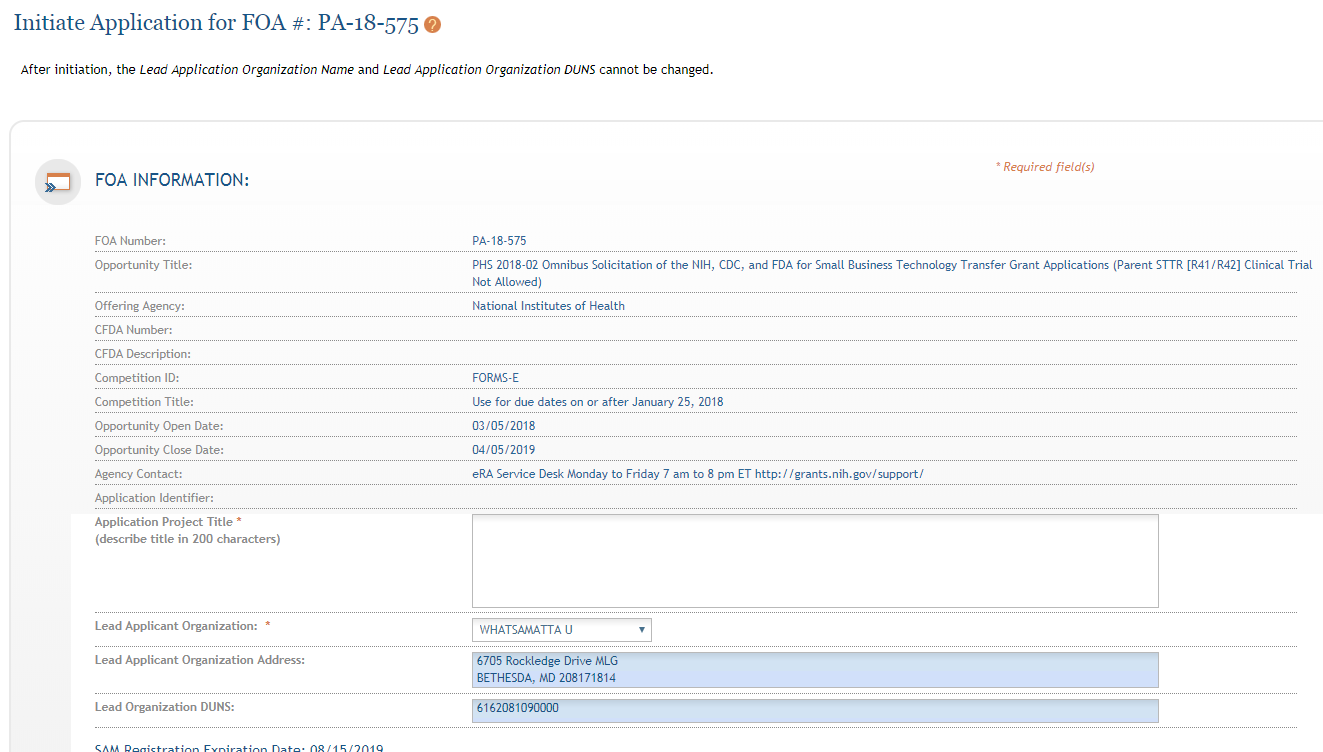 ASSIST Initiate Screen
Enter Project Title
Drop-down list of organizations affiliated with your eRA Commons account
Data pre-populated from organization selection
44
44
Initiate –Pre-population
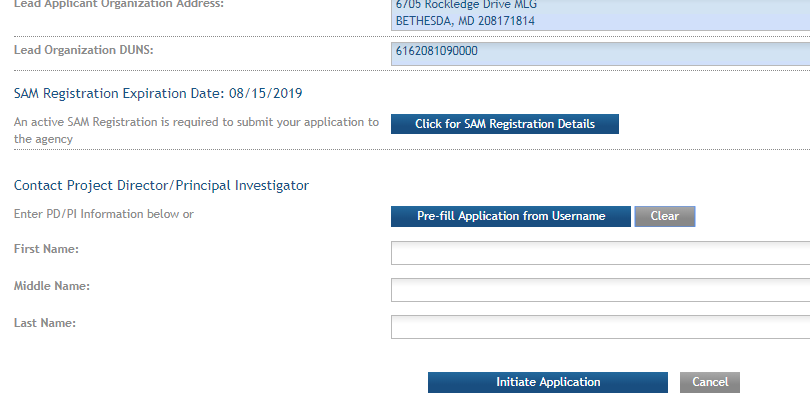 Visibility to SAM registration expiration date & details
Can manually enter PD/PI information or provide eRA Commons username to auto-populate
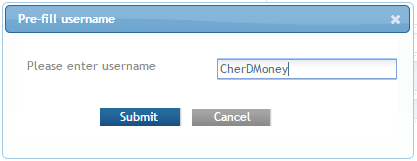 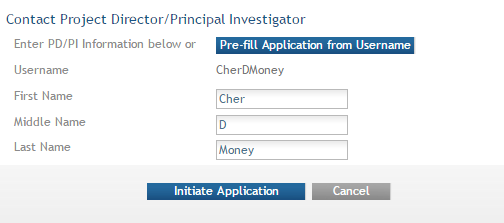 45
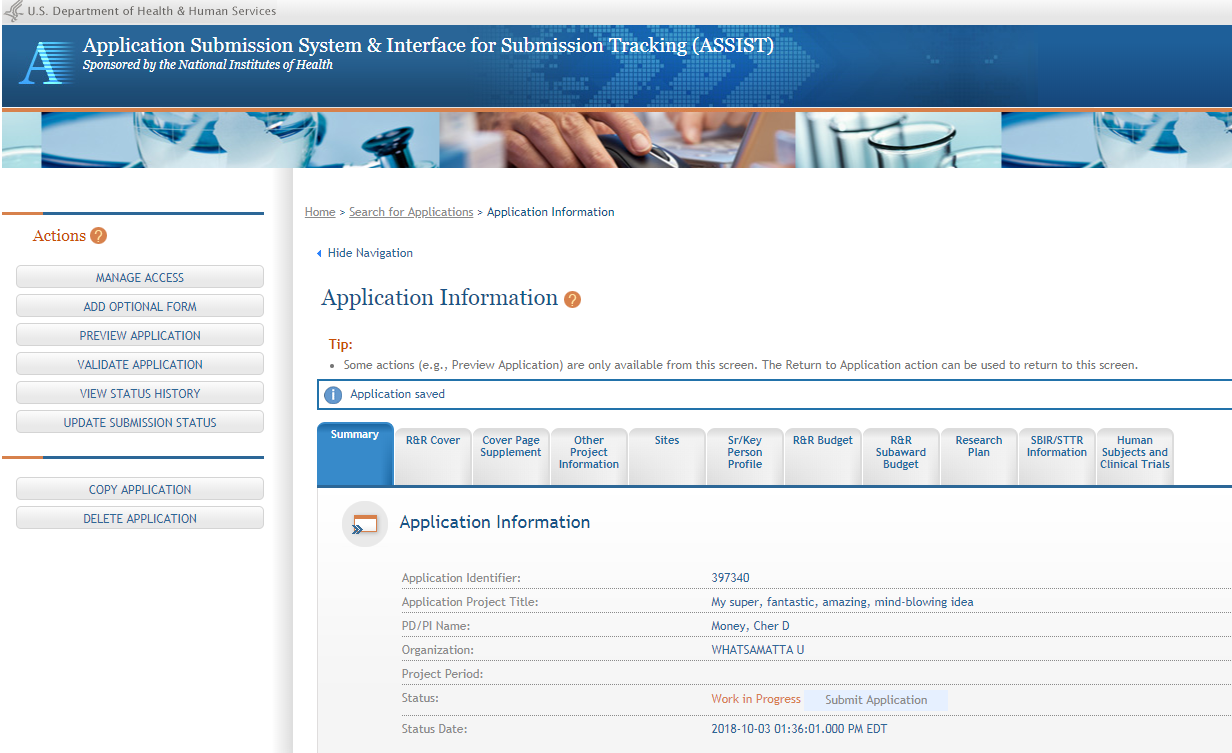 Screen Layout
Breadcrumb navigation
Access online help
Screen tips
ASSIST messages
Form navigation
Actions - vary based on application context and access
46
Data Entry Screens - Edit
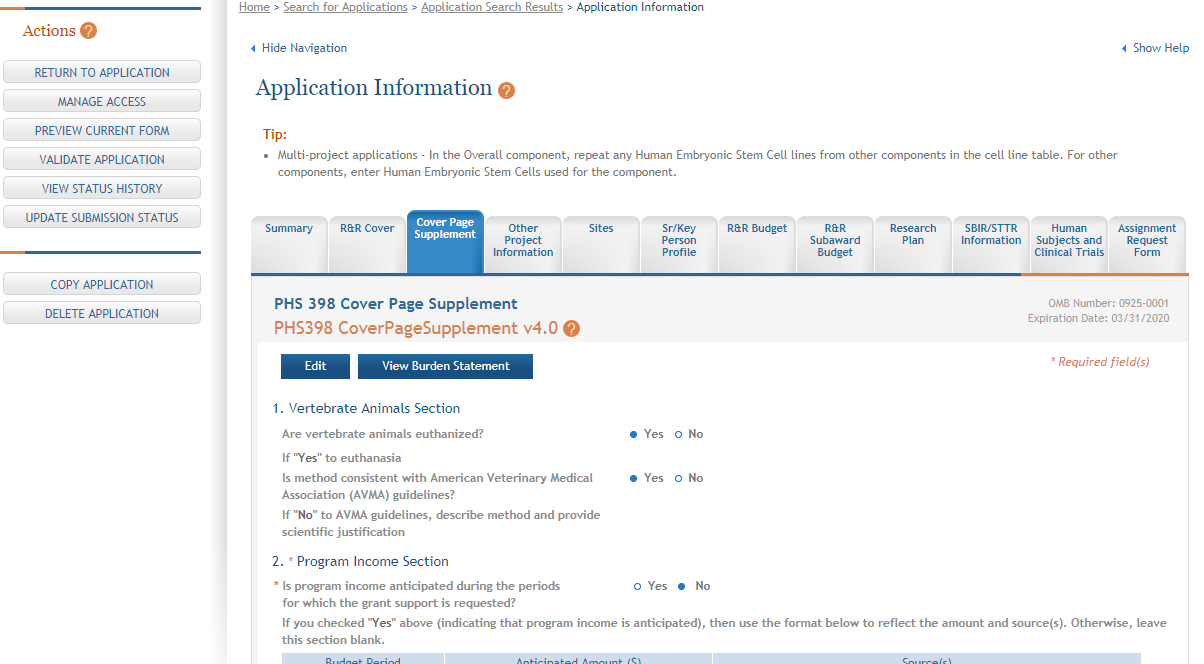 Click each tab to access form data entry screens
Clicking Edit blocks other users from editing form
47
Data Entry Screens - Save
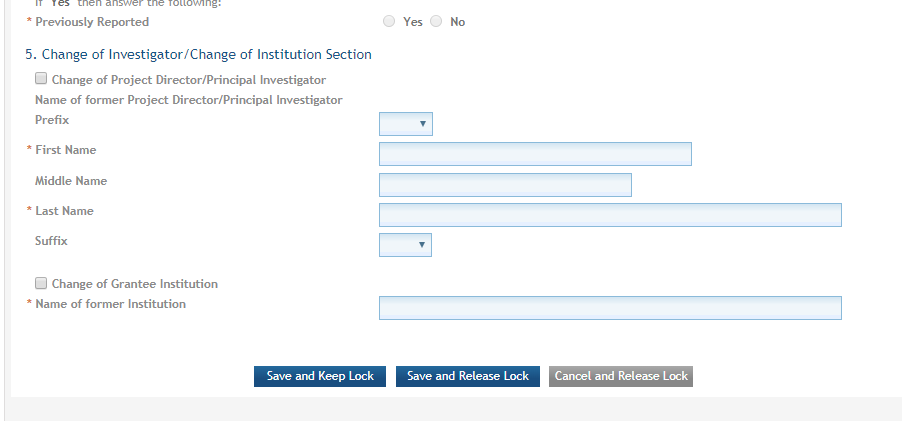 Save and release lock on form so others can edit this form
Save and continue to lock out others from editing this form
48
Add Optional Form
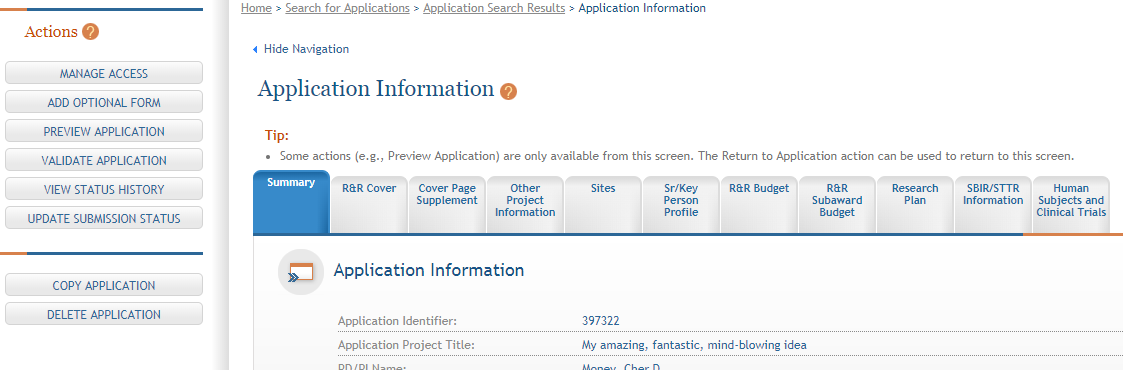 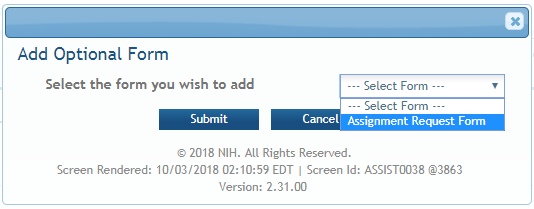 Select form and click Submit
The form tab is added to navigation
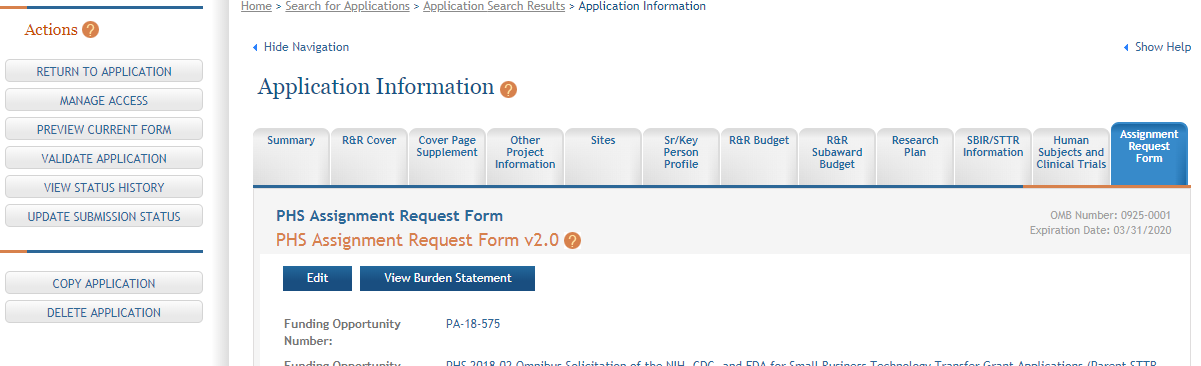 49
Finalize Your Application
50
Validate your application data against system-enforced NIH business rules

Generate a pre-submission image of your assembled application in the NIH format

Update Submission Status to “Ready for Submission”
Validate Application
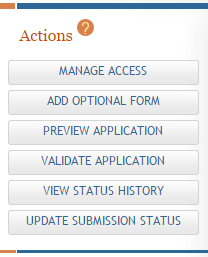 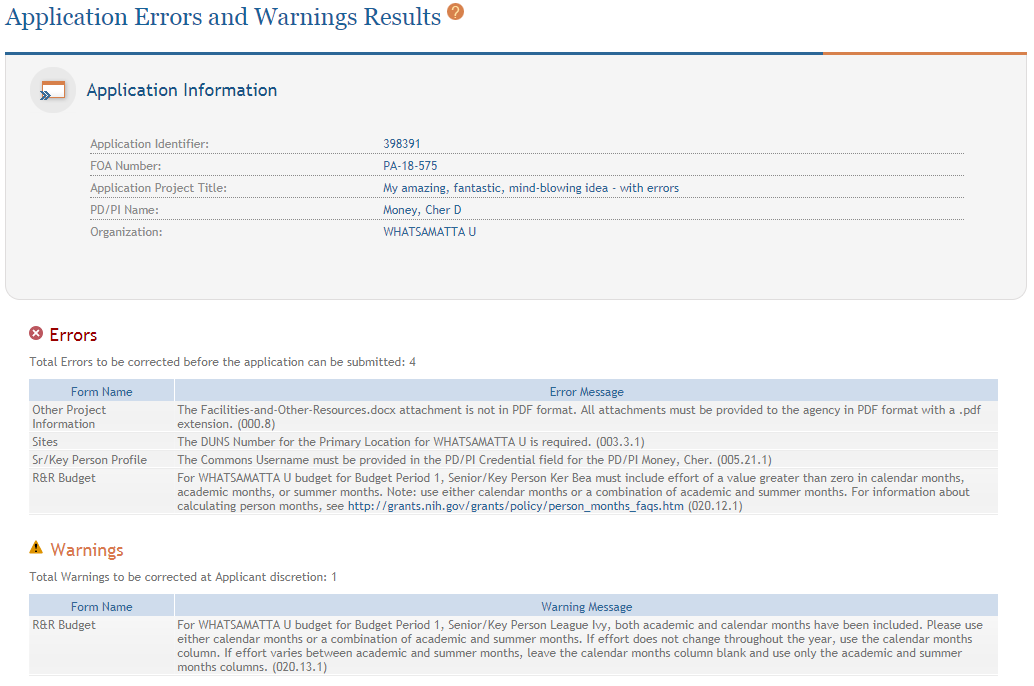 Errors and Warnings are displayed
51
52
Corrective submissions must be made BEFORE the submission deadline and overwrite previous submissions.
Errors stop application processing and must be corrected
You will be unable to submit in ASSIST until all identified errors are corrected


Warnings do not stop application processing and are corrected at the discretion of the applicant
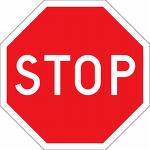 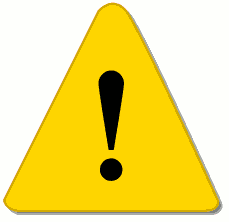 Generate Application Preview in Agency Format
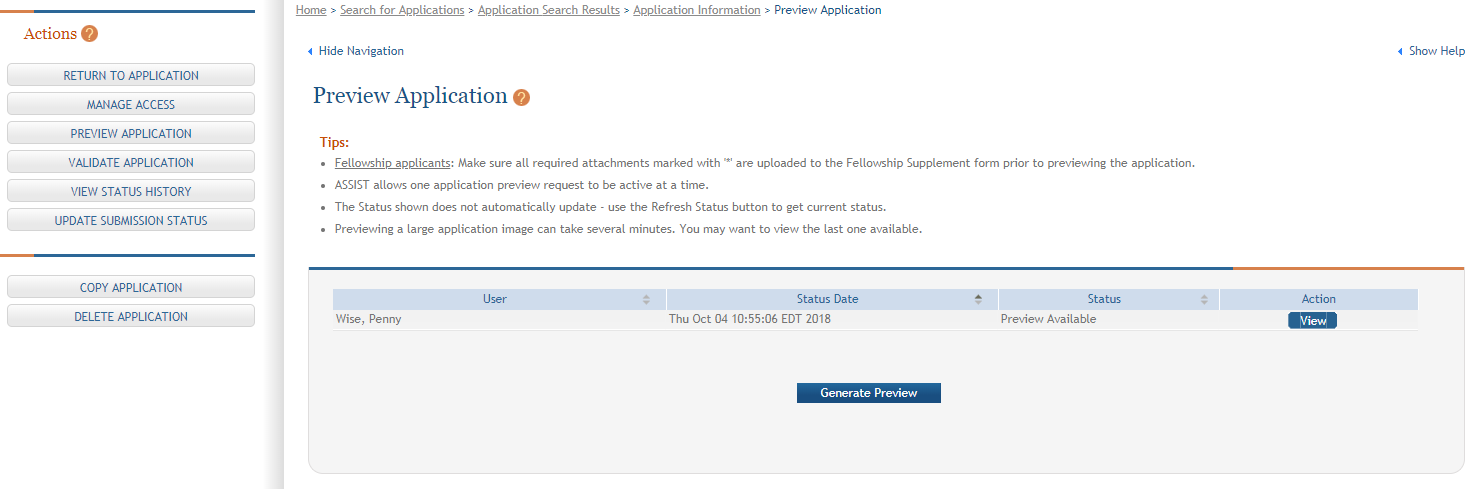 View last preview
Generate new preview
53
Application Preview
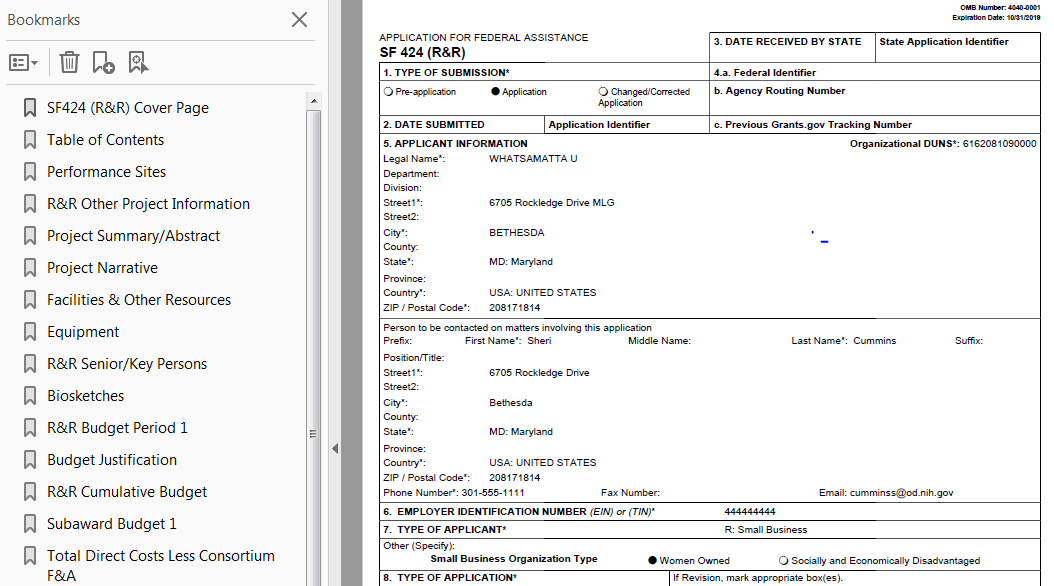 The preview is exactly how your application would be assembled upon submission, except a few items in the footer (e.g., Grants.gov tracking number, submission timestamp) are not filled in.
54
Update Submission Status
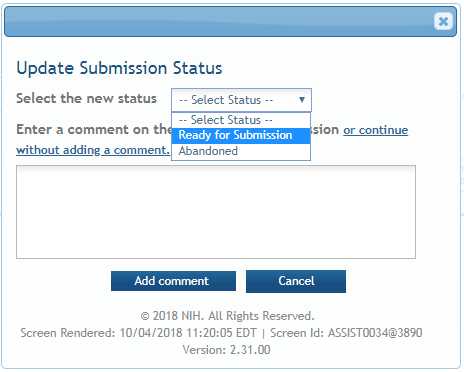 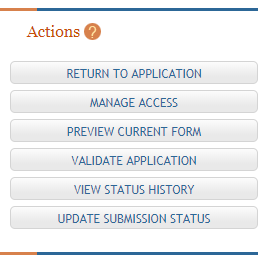 Select status
Enter comment to be added to status history
55
Final Check for Errors
Before an application is changed to Ready for Submission status, it must pass validations (Warnings are OK).
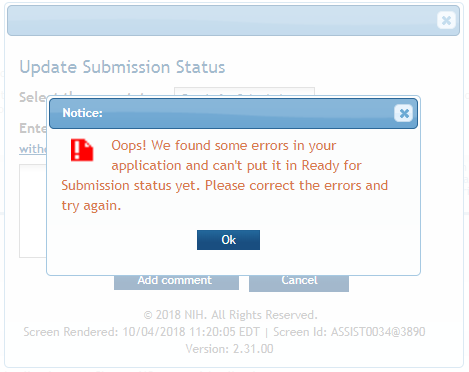 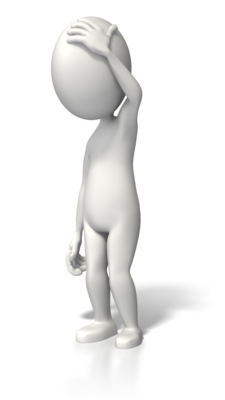 56
Updated Status Reflected in Summary Tab
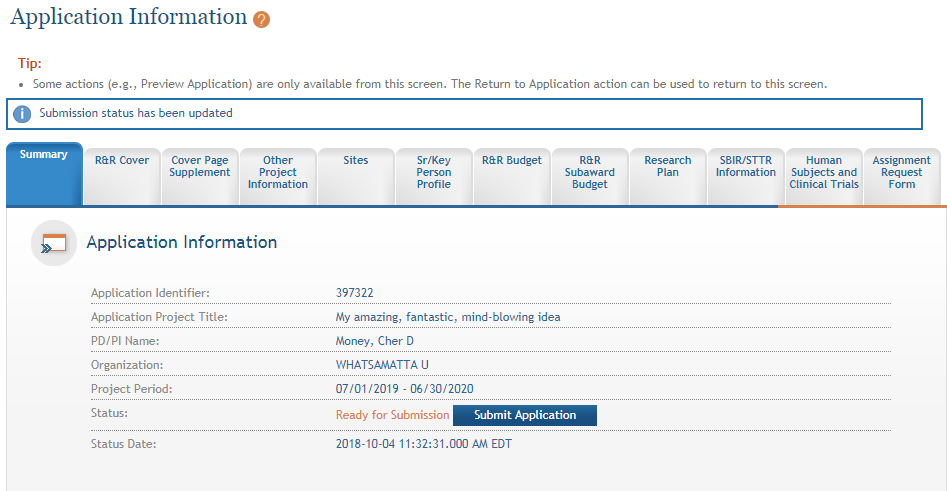 57
Submit Application
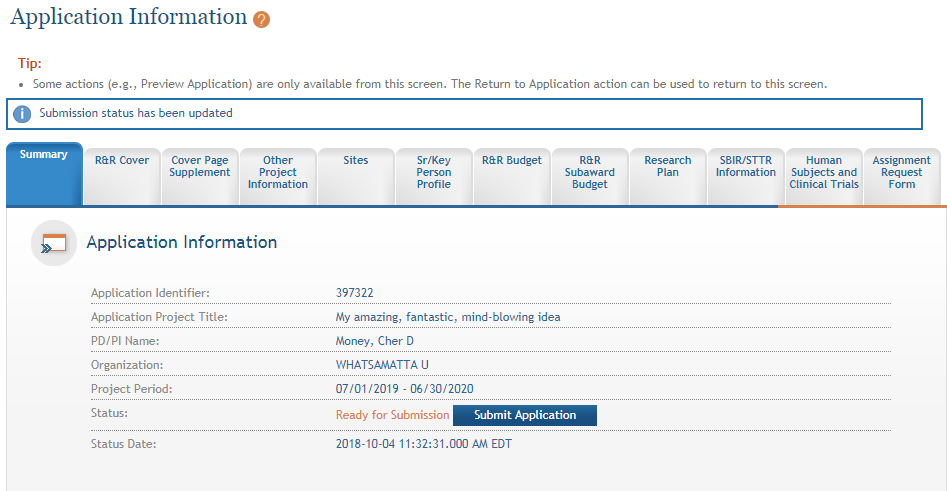 For Submit button to be active, user must be logged into ASSIST with an SO account and the application must be in a Ready for Submission status.
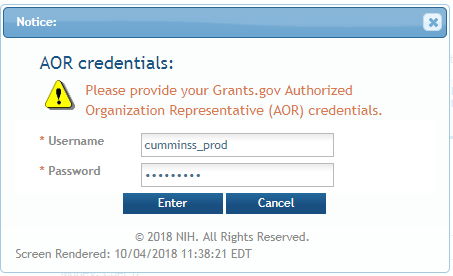 58
Application Sent to Grants.gov
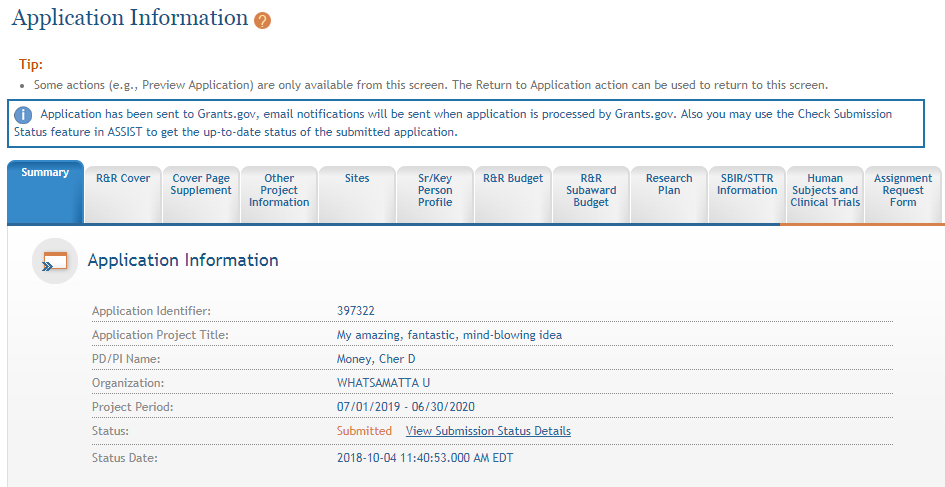 Message indicates application has been sent to Grants.gov.
59
You’re Not Finished Yet…
60
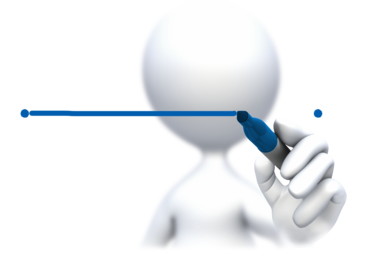 Successfully   submitted   to NIH
Application
Submitting to Grants.gov is NOT the last step in the process!
Track Your Application
61
eRA Commons Status is an integral part of your submission
Applications that pass Grants.gov validations are picked up by eRA Commons and checked against many application guide and opportunity instructions
Authorized users can check eRA Commons Status for processing results 
Signing Officials (SOs)
Administrative Officials (AOs)
Principal Investigators (PIs)
Delegated Assistants (ASSTs)
E-mail notifications sent
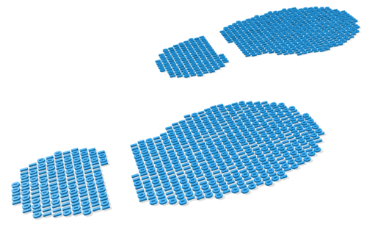 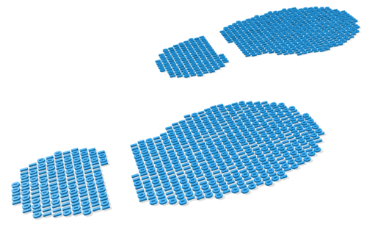 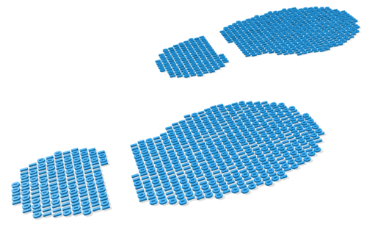 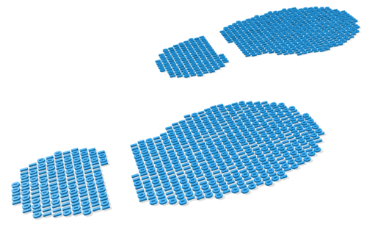 Application Image Assembly
62
Once an error-free application is received by NIH, the eRA system will:
Assemble the grant application image
Insert headers (PI name) and footers (page numbers) on all pages
Generate Table of Contents and bookmark important sections
Post the assembled application image in the PD/PI’s eRA Commons account
Send notification
Email can be unreliable – proactively check application status
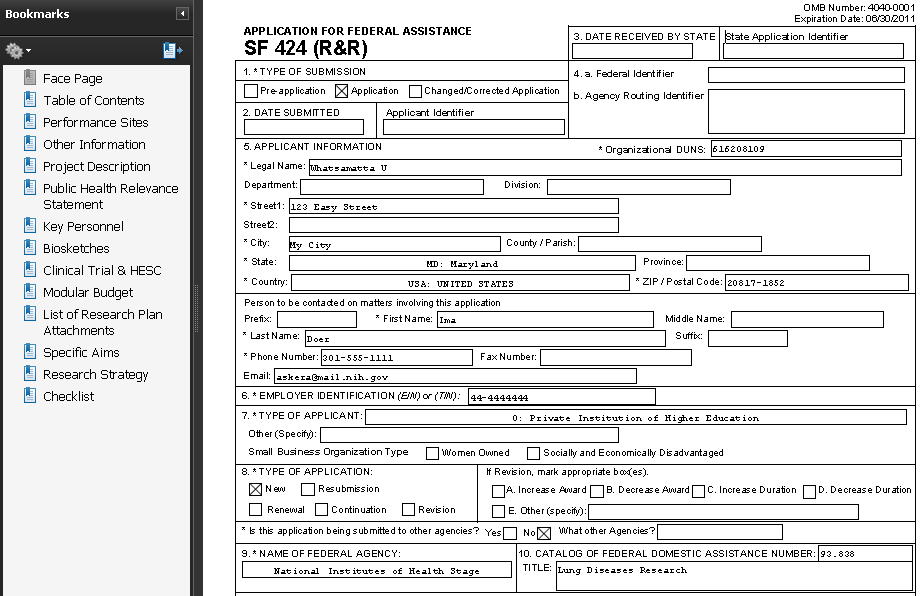 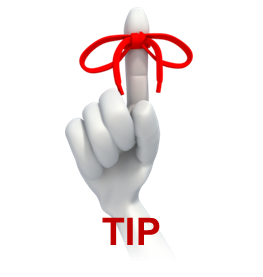 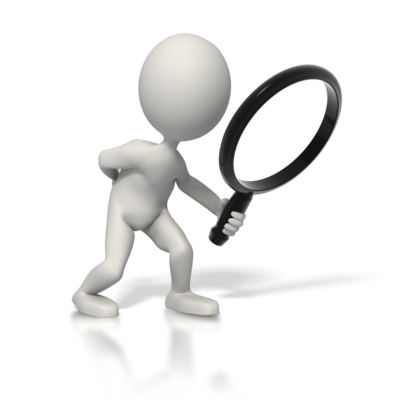 Application Viewing Window
63
Applicants have two (2) business days to view the assembled application image before the application automatically moves forward for further processing

Signing official can Reject application in eRA Commons within viewing window to prevent it from moving forward to NIH

Changed/Corrected applications must be submitted before the submission deadline
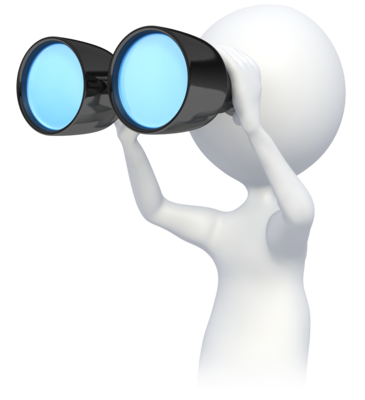 If you can’t VIEW it, we can’t REVIEW it!
View Submission Status Details
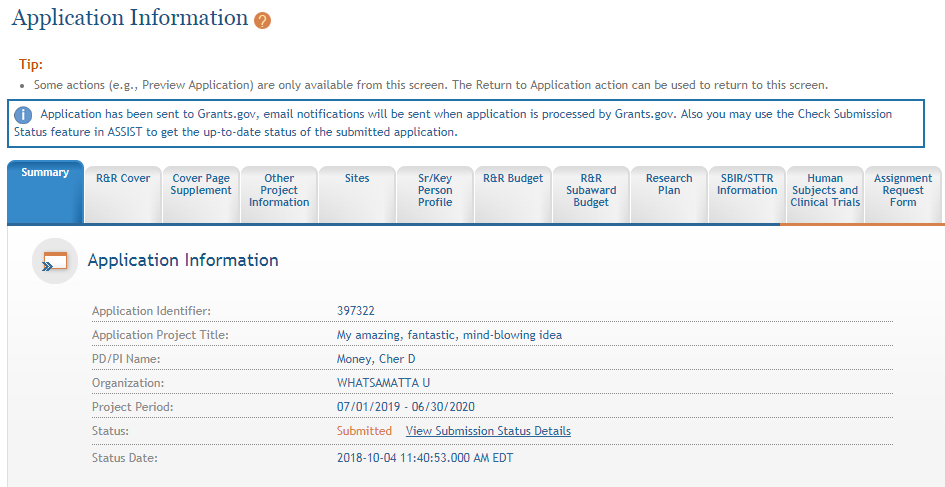 Submit button replaced with link to track status.
64
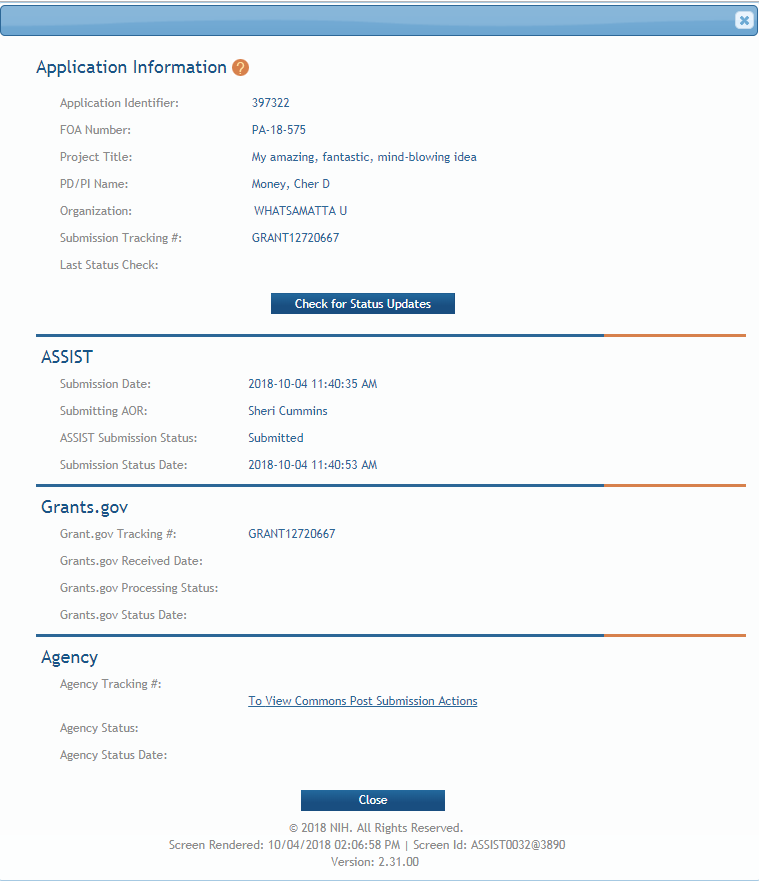 Follow status through all systems.
It can take anywhere from a few minutes to a few hours to process an application

You may have to click the Check for Status Updates button multiple times before status shows for all systems.
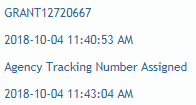 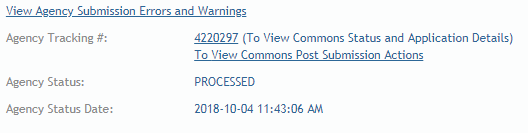 65
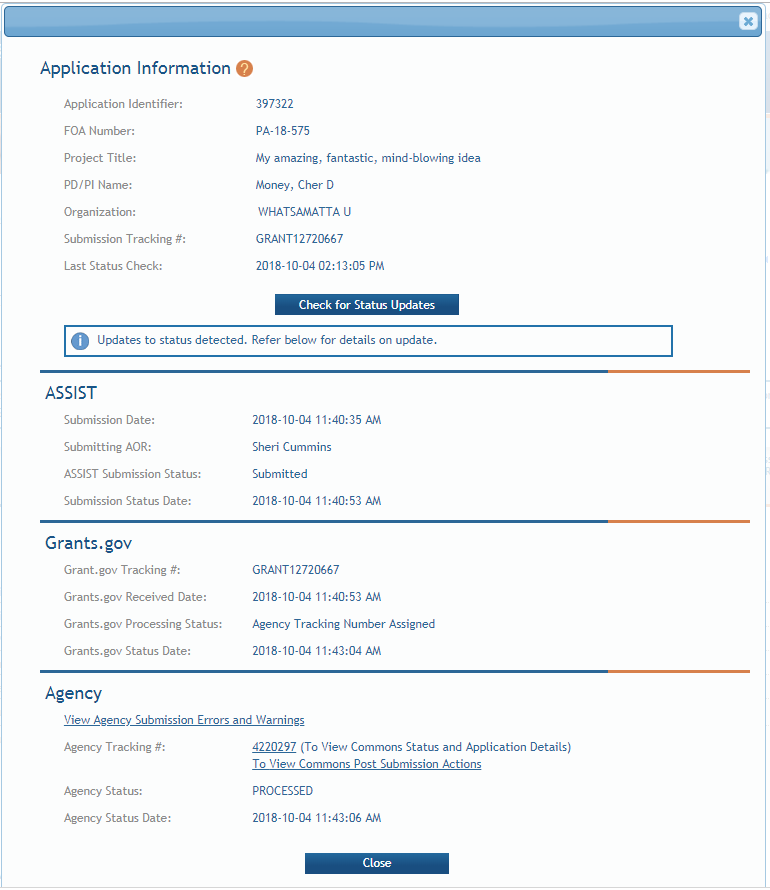 Assignment of Agency Tracking Number indicates application image is available.
Grants.gov tracking number and timestamp used to determine on-time submission.
Direct link to eRA Commons detailed status screen for the submission.
66
Viewing Your Application in eRA Commons
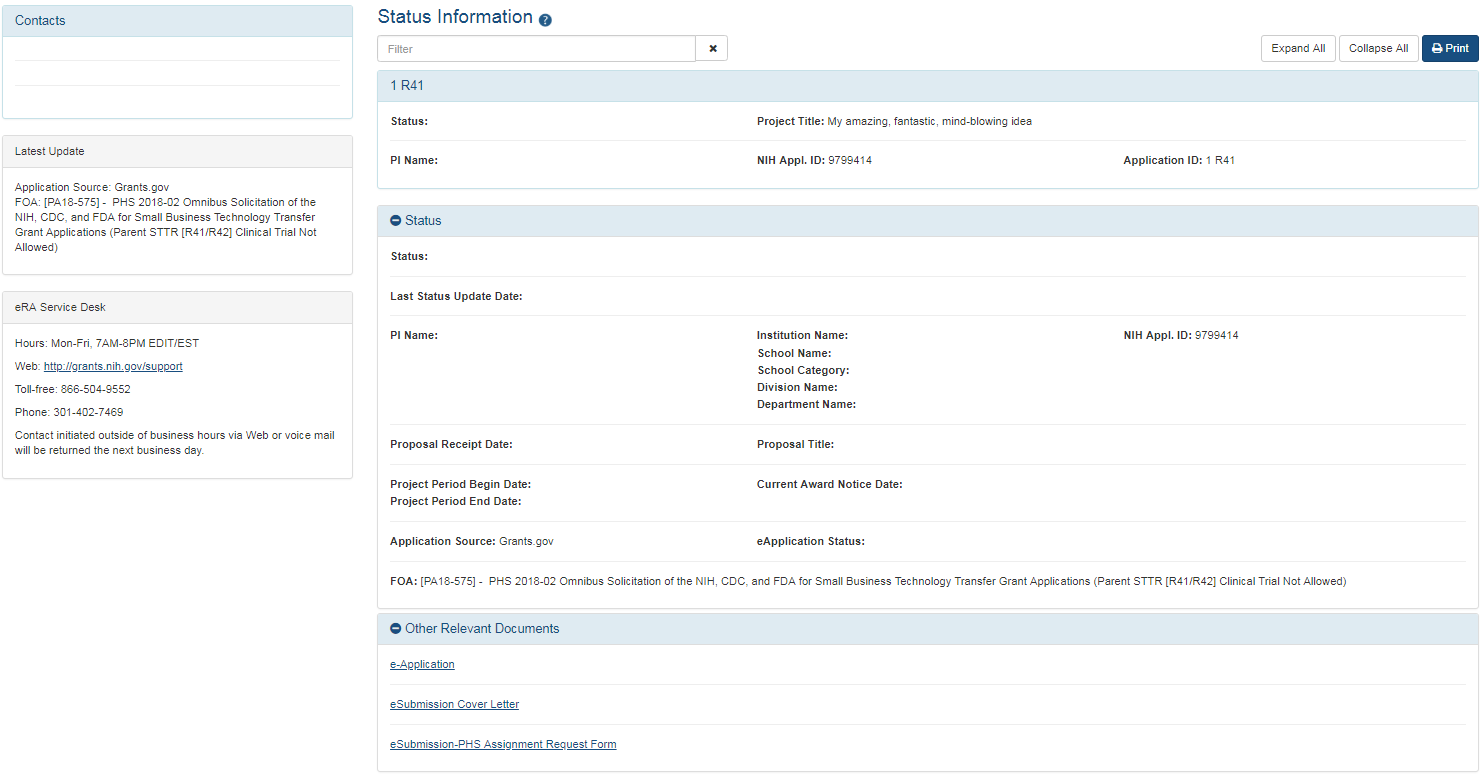 eApplication is the application image used by NIH staff and reviewers.

Cover Letter, PHS Assignment Request Form, and Appendices  (when allowed) are stored separate from the image.
67
View Application Image (e-Application)
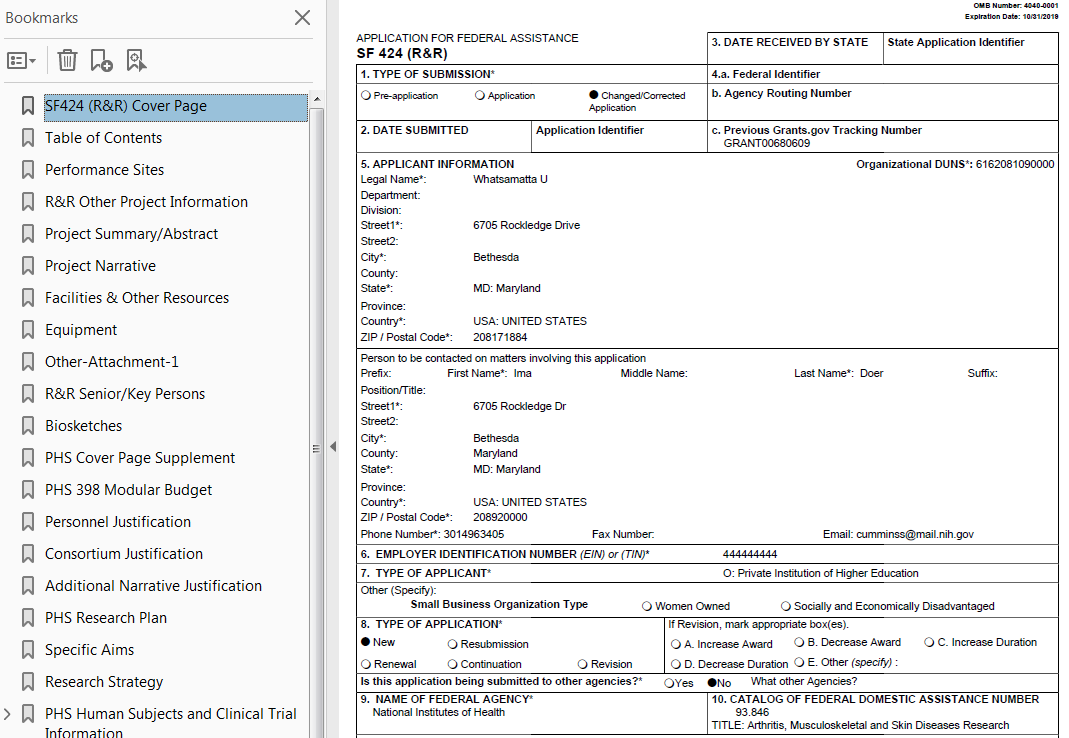 If you can’t VIEW it, we can’t REVIEW it!
Closely check the version in eRA Commons, even if you checked the preview.
68
Submission Complete!
69
If no action is taken during the two business day viewing window, the application automatically moves forward for further processing at NIH
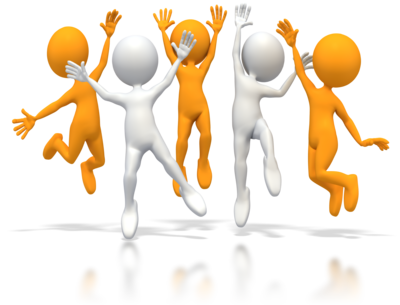 Interacting Electronically with NIH: How eRA Commons Fits into the Grant Process Puzzle  (Breakout 3B, Th. 1:45)
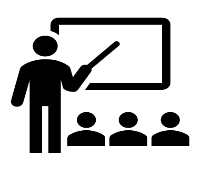 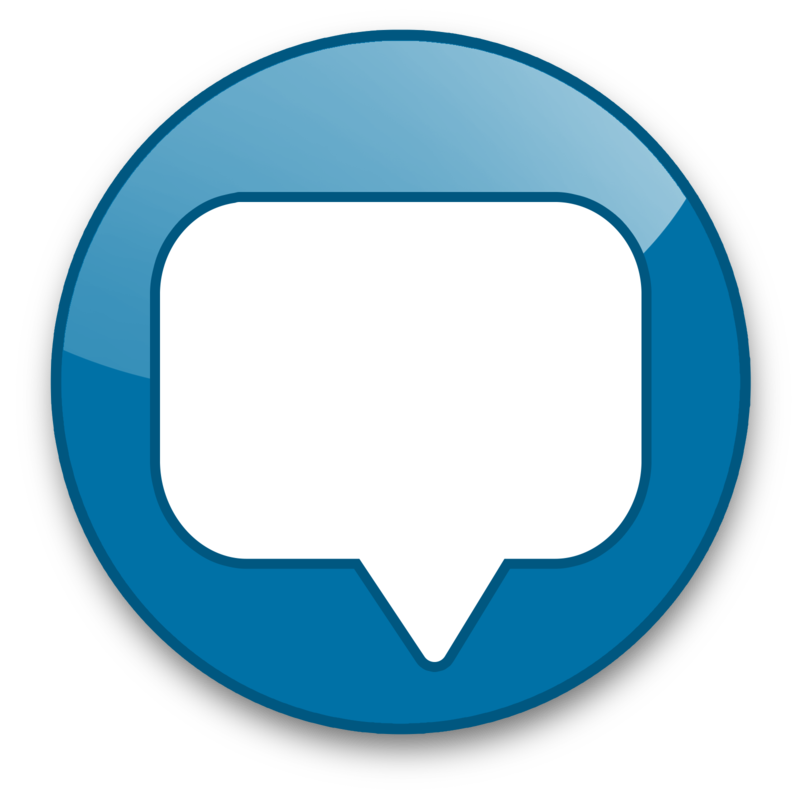 What’s new or happening soon?
70
Applications Proposing Use of Human Fetal Tissue (HFT)
71
NIH Guide Notices: NOT-OD-19-128, NOT-OD-19-137 
Due dates on/after September 25, 2019
Applications proposing the use of human fetal tissue (HFT) from elective abortions must include
Justification of the use of HFT
Details regarding procurement and costs (using R&R Budget form)
Information about how the applicant will use HFT
Applications that do not address all required information will be withdrawn without review
ORCID iDs
72
ORCID iDs are free, unique identifiers 
Connect researchers and their contributions to science over time and across changes of name, location, and institutional affiliation

NIH Guide Notice: NOT-OD-19-109
Due dates on/after January 25, 2020
PD/PIs on Fellowship and Career Development applications must have ORCID iDs linked to their eRA Commons Personal Profiles at time of application
Updated Application Forms (FORMS-F)
73
Update reflects latest versions of forms approved by the Office of Management and Budget (OMB)
Must use application packages with a Competition ID of “FORMS-F” for due dates on/after May 25, 2020
Resources
NIH Guide Notice
Preview of Grant Application Form Changes (FORMS-F) 
Do I Have the Right Forms for my Application?
FAQs
Unique Entity Identifier (UEI)
74
NIH Guide Notice – NOT-OD-19-098
Effort led by U.S. General Services Administration (GSA) to transition from DUNS to a SAM-issued identifier to uniquely identify entities doing business with the government
GSA Unique Entity Identifier Update page

Future application form changes are likely, but are not planned as part of FORMS-F update
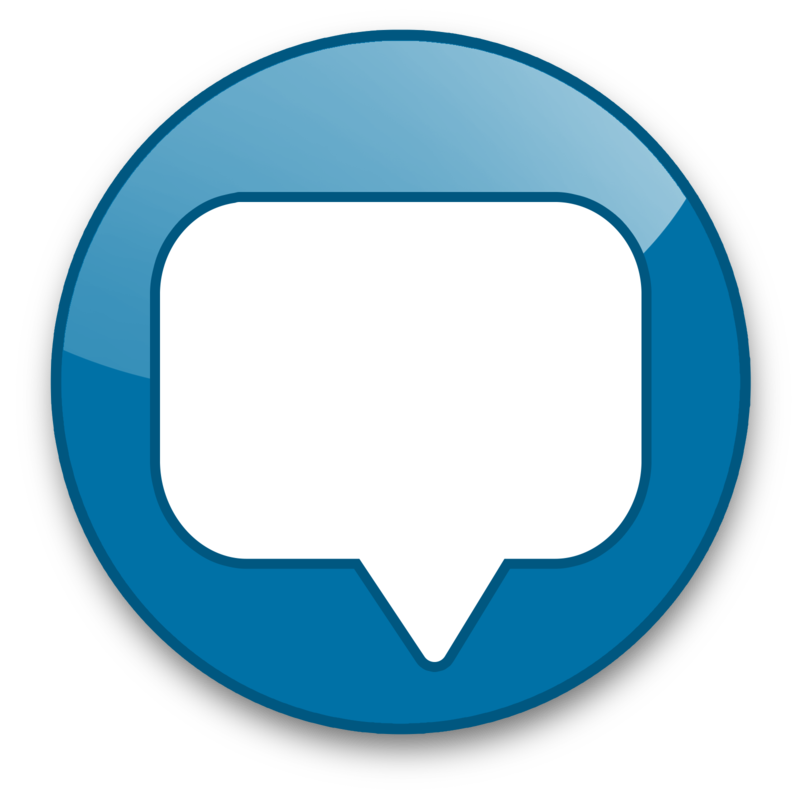 What resources are available to help me with the process?
75
Help Desks
76
eRA Service Desk
Grants.gov Contact Center
Web: https://grants.nih.gov/support/ 
Phone: 1-866-504-9552
Hours : Mon-Fri, 7a.m. to 8 p.m. ET
Toll-free: 1-800-518-4726
Hours : 24x7  (Except Federal Holidays)
Email : support@grants.gov
Resources: https://www.grants.gov/web/grants/support.html
Online Resources & Websites
77
NIH Grants and Fundinghttps://grants.nih.gov/grants/oer.htm 
How to Apply – Application Guidehttps://grants.nih.gov/grants/how-to-apply-application-guide.html 
Annotated form setshttps://grants.nih.gov/grants/how-to-apply-application-guide/resources/annotated-form-sets.htm 
Preparing Your Application Using ASSISThttps://grants.nih.gov/grants/how-to-apply-application-guide/prepare-to-apply-and-register/submission-options/assist.htm
Stay Connected – Subscribe to Listservs
78
Electronic Research Administration (eRA) News
For administrators, principal investigators, and the people that support them
Used by NIH to notify the community of information related to eRA Commons, ASSIST and eSubmission
NIH Guide to Grants and Contracts
Weekly summary of all NIH Guide announcements and notices

NIH Extramural Nexus
Regular updates on NIH grants policies and activities that impact the entire grants community
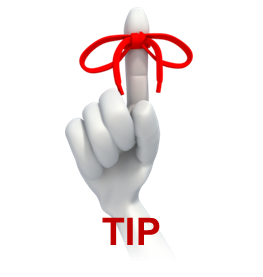 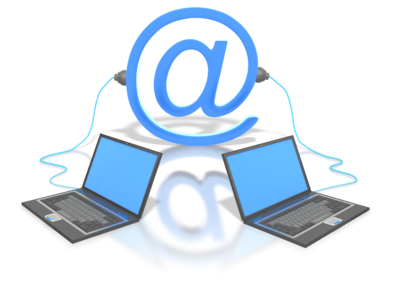 https://grants.nih.gov/news/subscribe-and-follow/listservs_and_rss.htm
Questions?
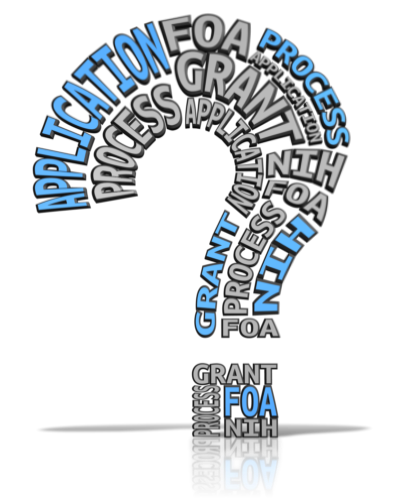 79